Путешествие  
Из  Таганрога                        в Санкт-Петербург
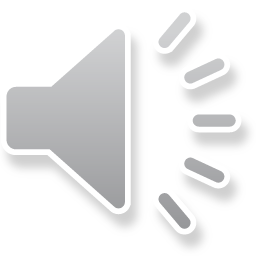 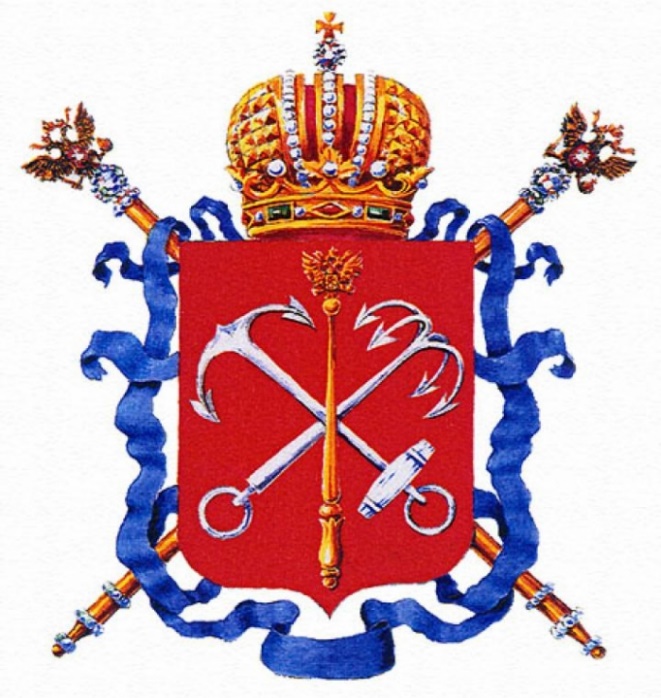 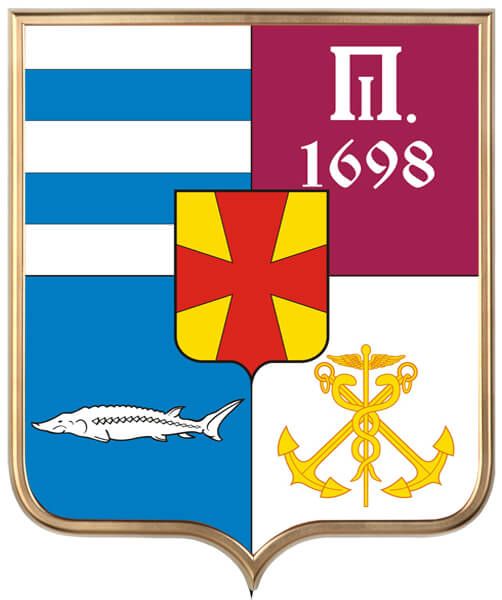 Авторы: Катаева Г.В., воспитатель высшей категории Таганрогского ЦПД № 3
Рязанова Г.А., воспитатель высшей категории Таганрогского ЦПД № 3
Даниил С., воспитанник  Таганрогского ЦПД № 3
                                              
                                               Таганрог 2018год
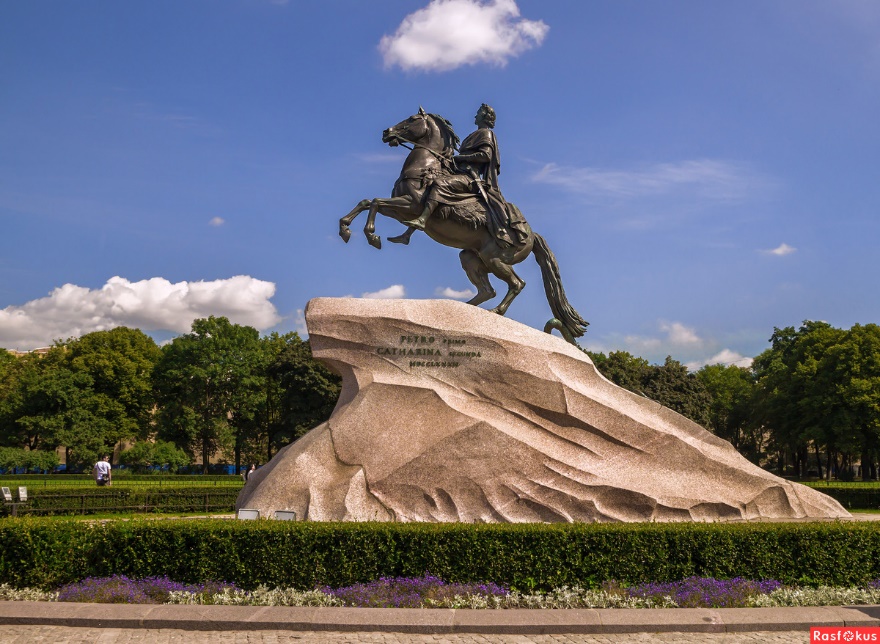 Санкт-Петербург – гранитный город,Взнесенный Словом над Невой,Где небосвод давно распоротАдмиралтейскою иглой!Как явь, вплелись в твои туманыВиденья двухсотлетних снов,О, самый призрачный и странныйИз всех российских городов!
Недаром Пушкин и Растрелли,Сверкнувши молнией в веках,Так титанически воспелиТебя в граните и в стихах.И майской ночью в белом дыме,И в завываньи зимних пургТы всех прекрасней, несравнимыйБлистательный Санкт-Петербург!
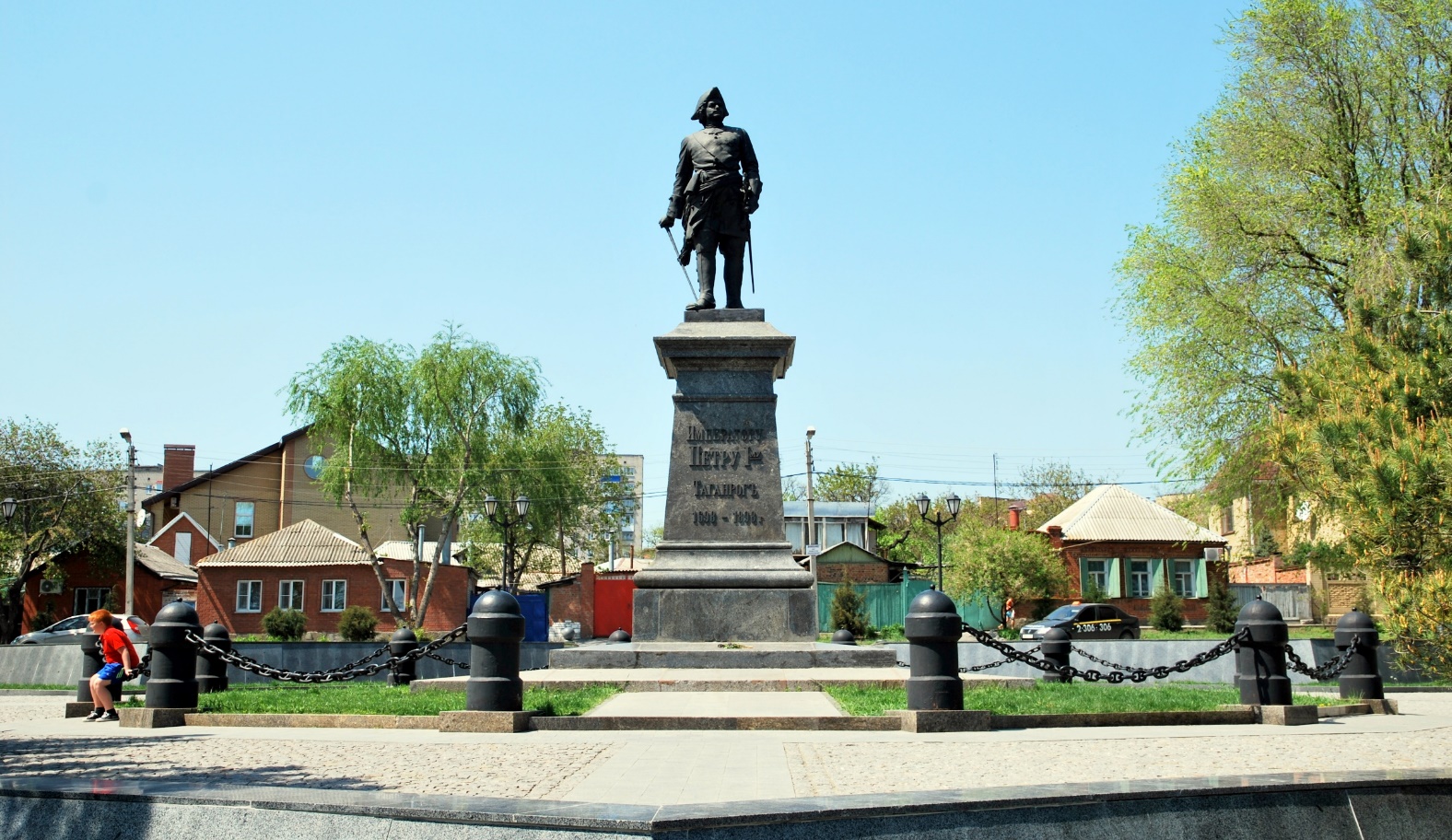 Мы ждем встречи с тобой, Питер!
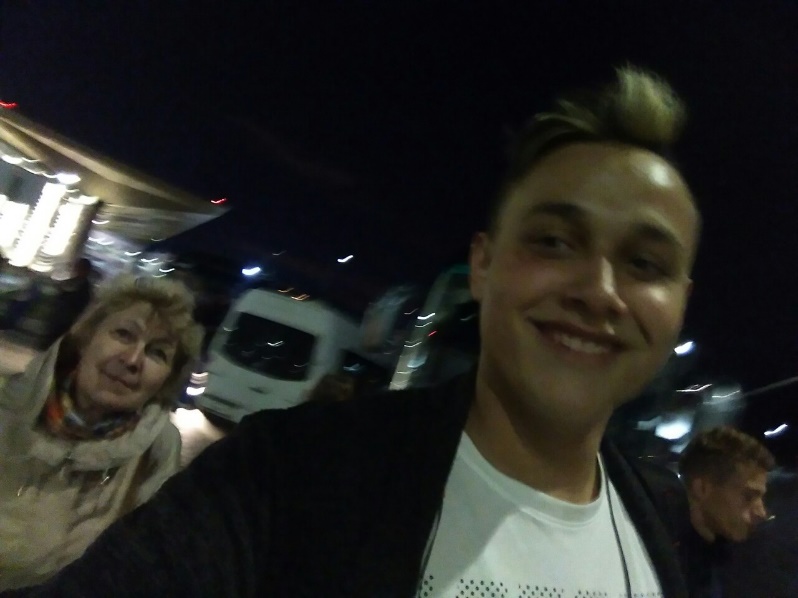 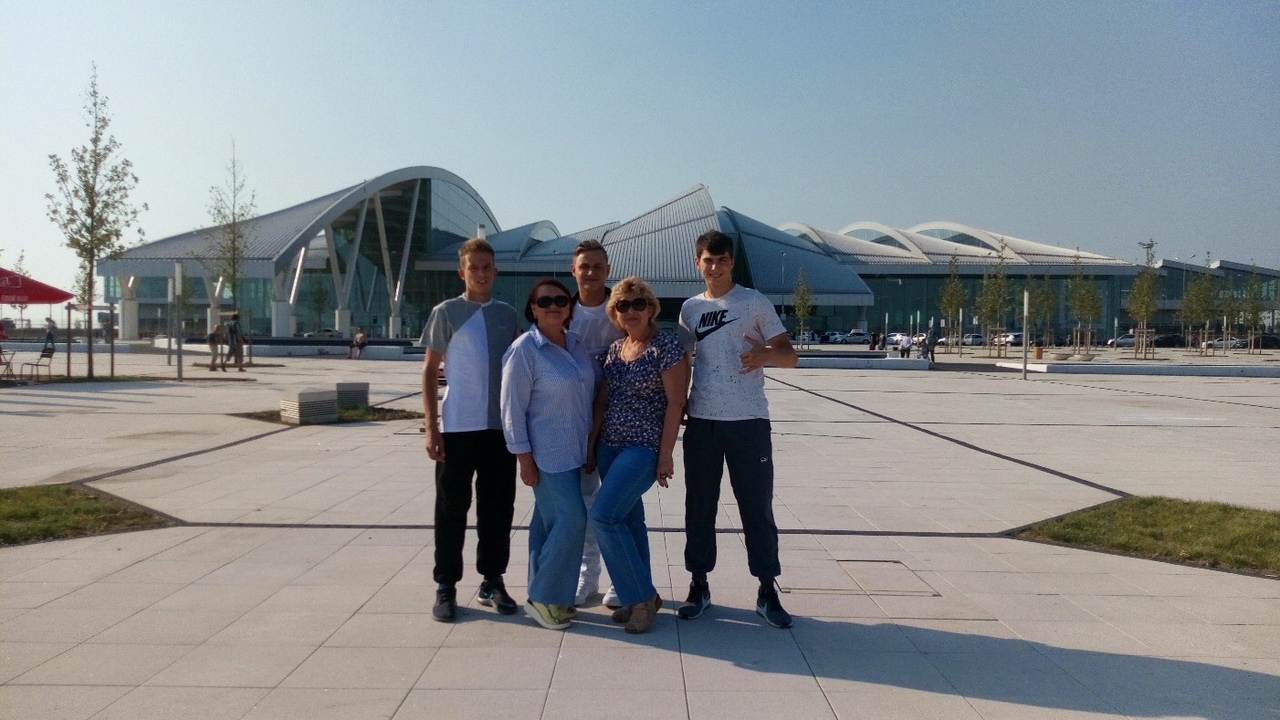 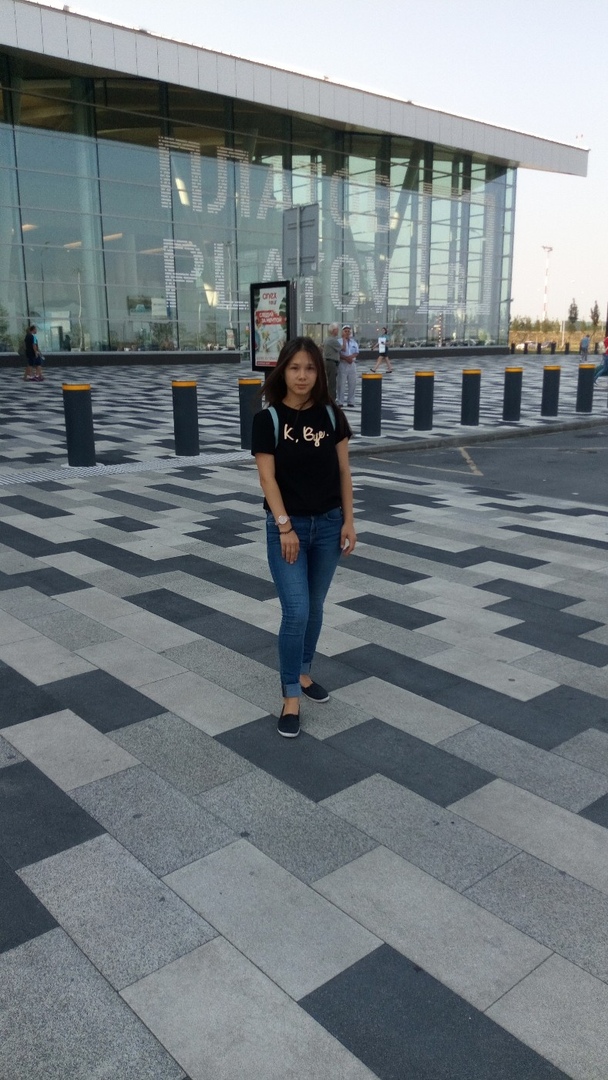 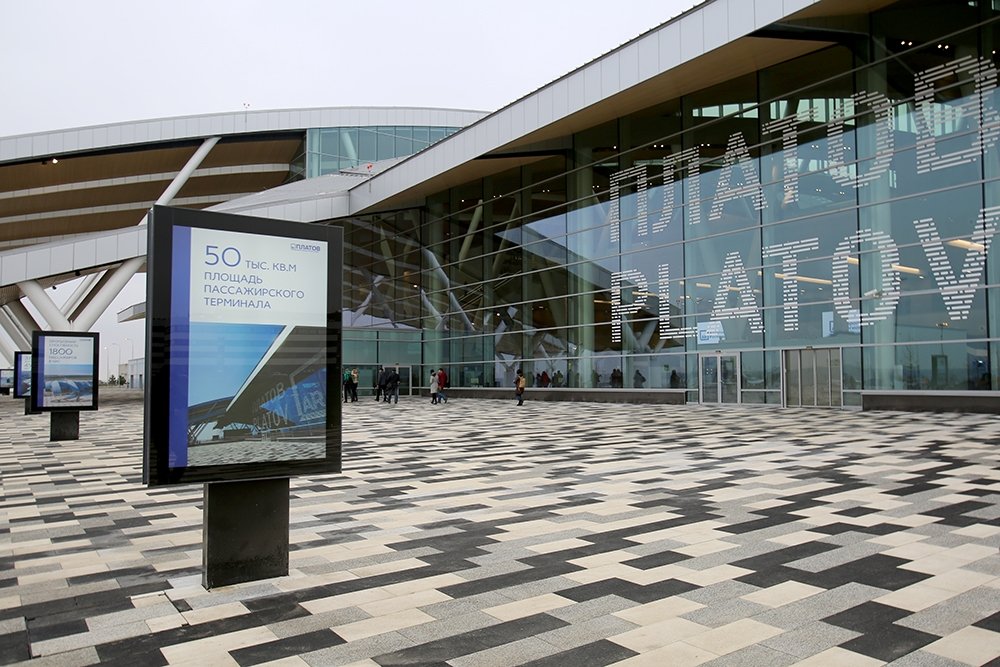 День первый. Здравствуй культурная столица России
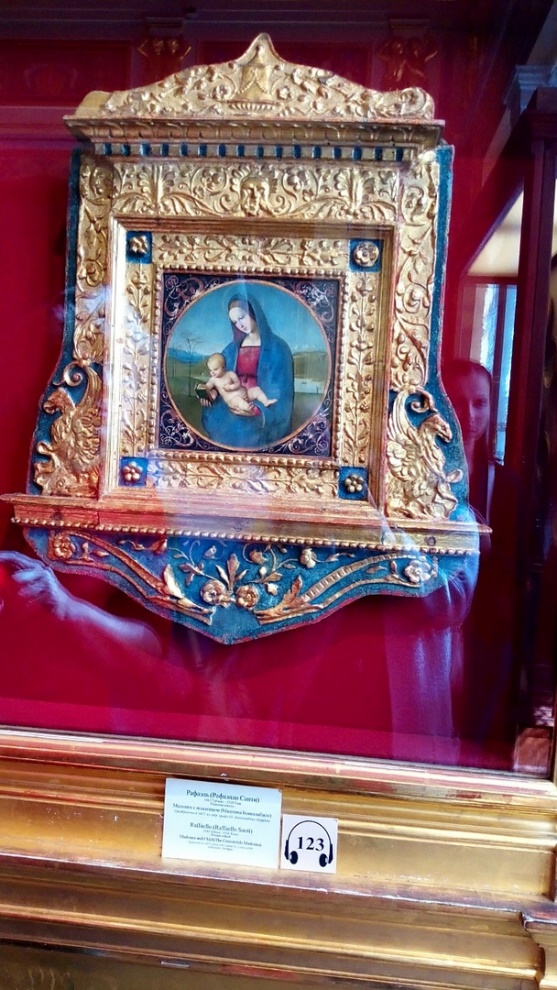 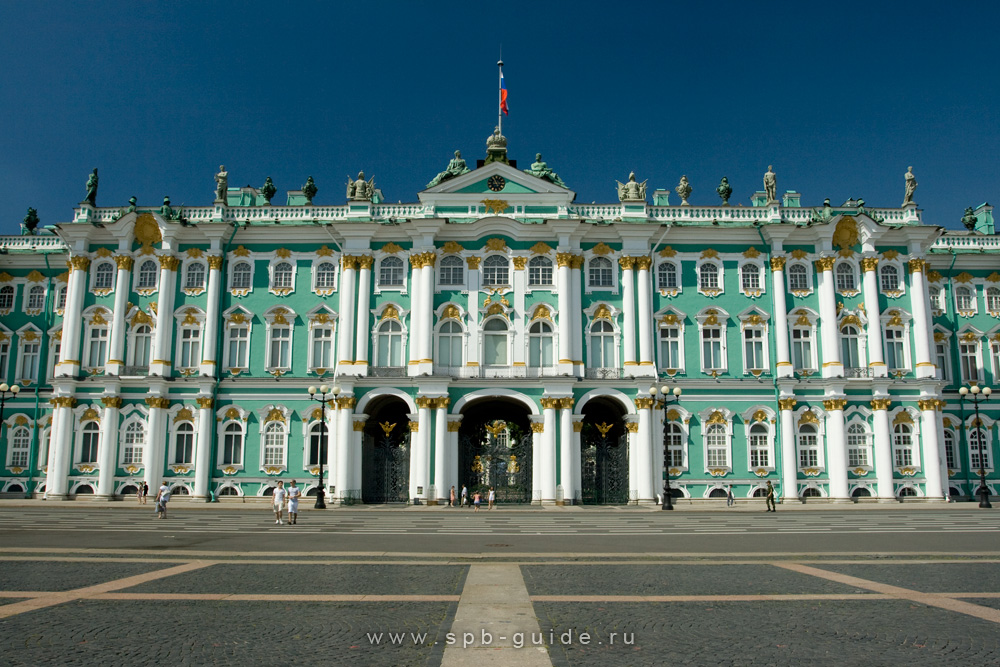 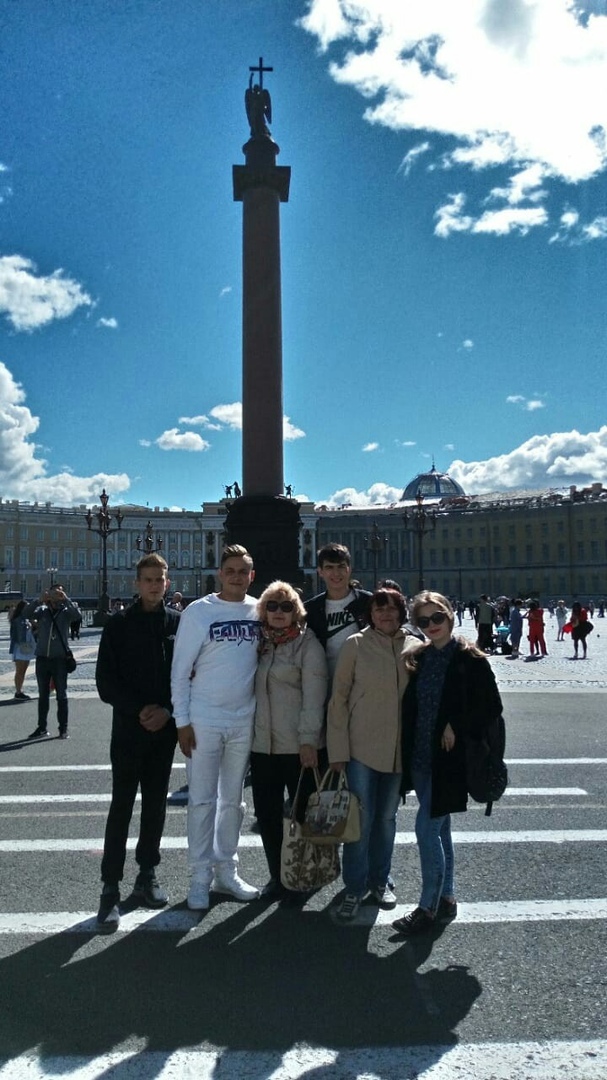 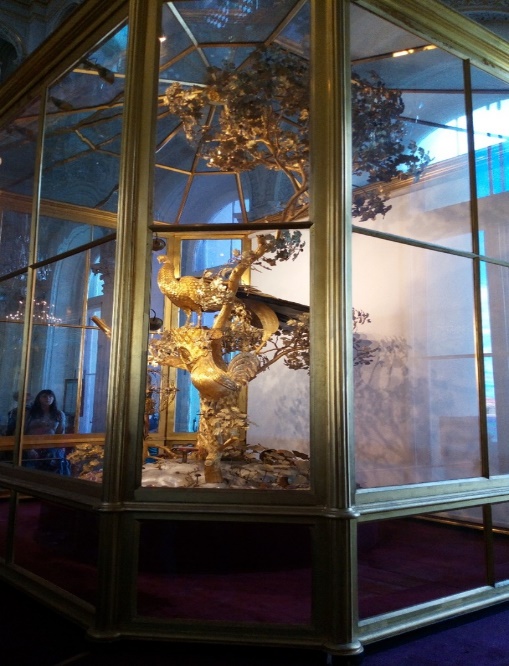 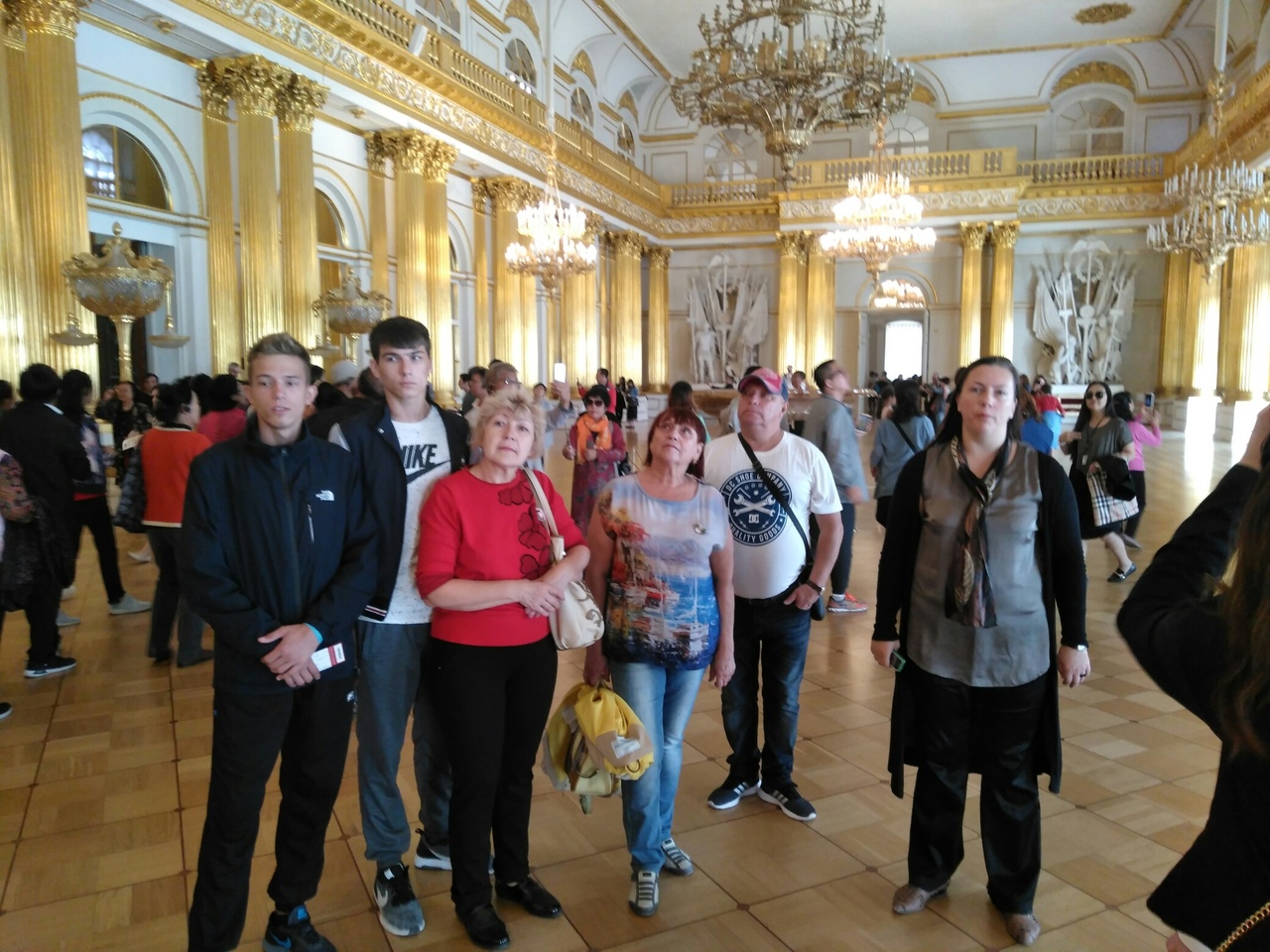 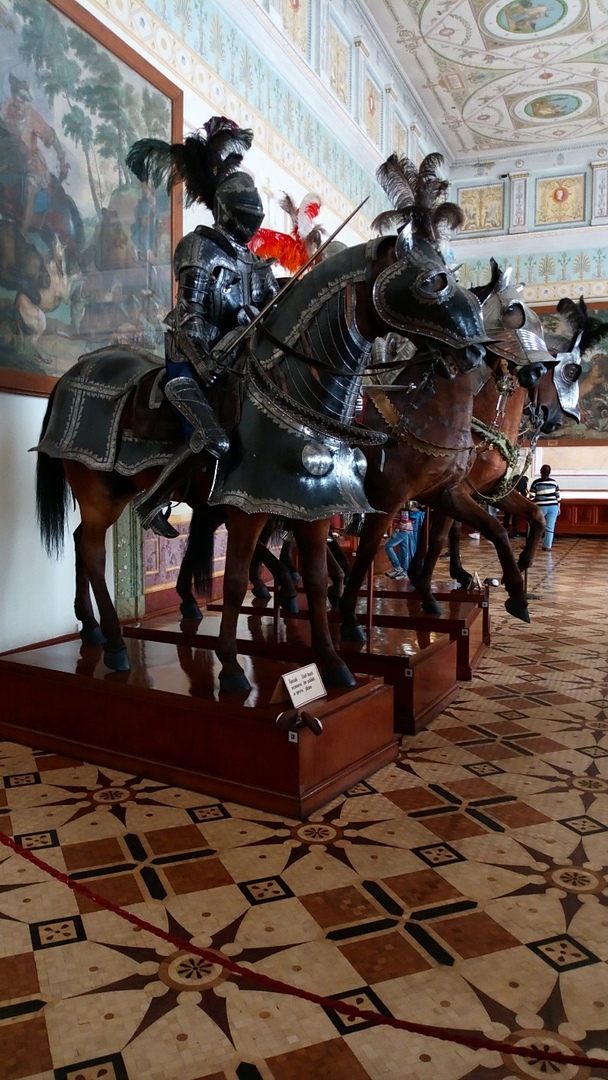 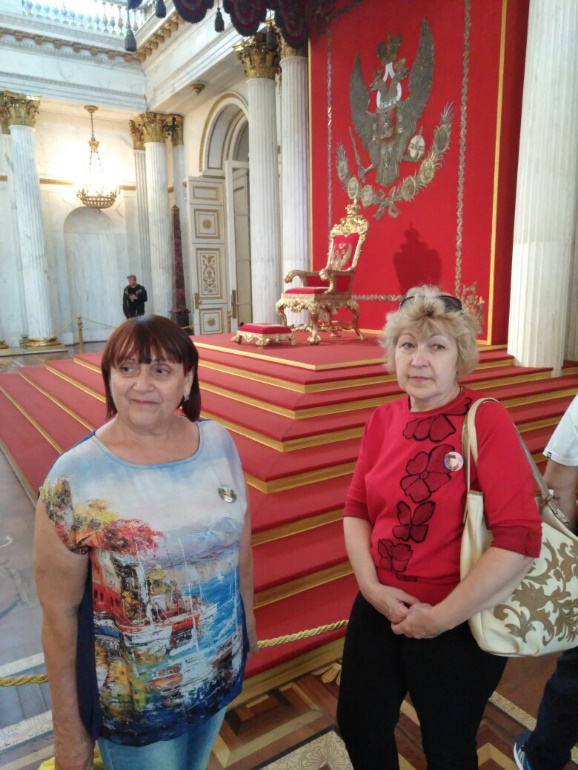 Как очарованный каким-то чудным сном,Брожу я сумрачно по залам величавым:Здесь чужд корыстный ум желаниям лукавым,Здесь гения следы сказалися на всем;Вдали от суеты, от уличного шума,Здесь мысль мою гнетет томительная дума.
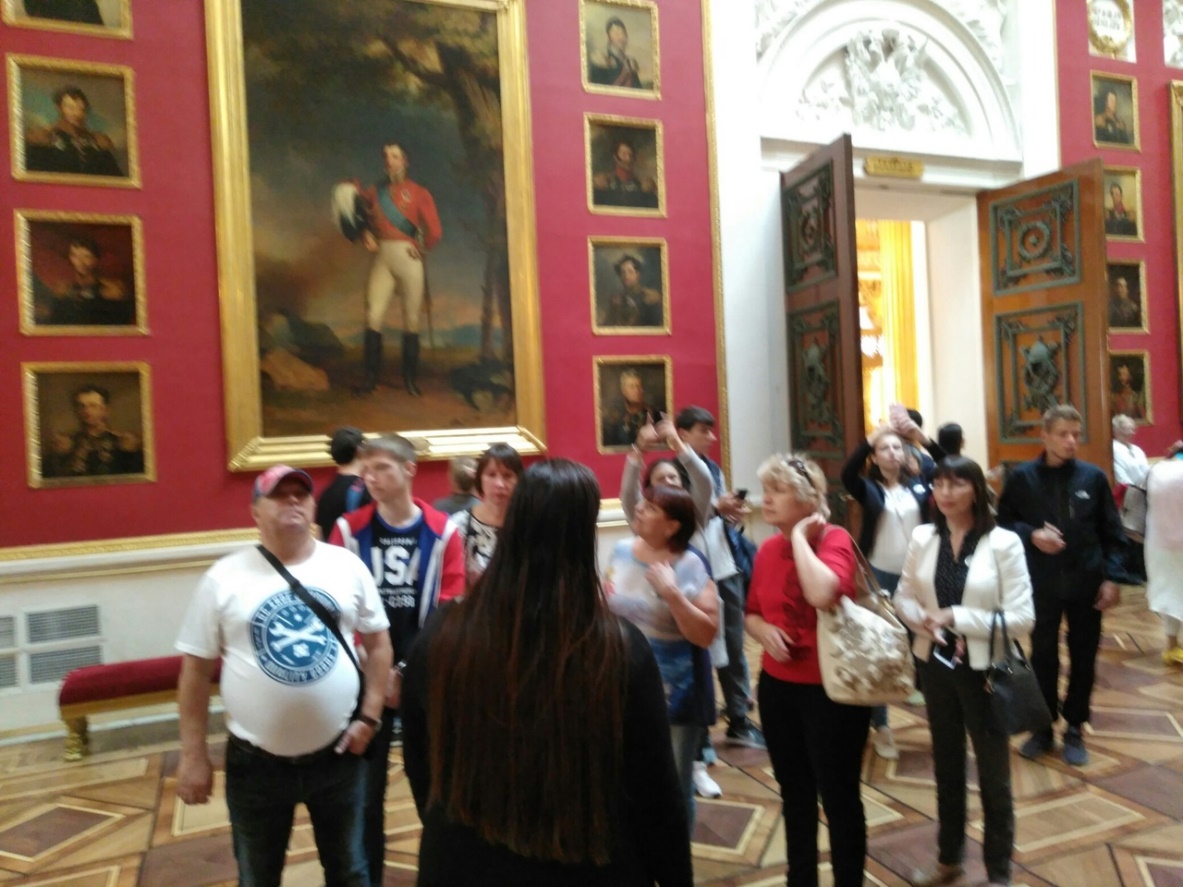 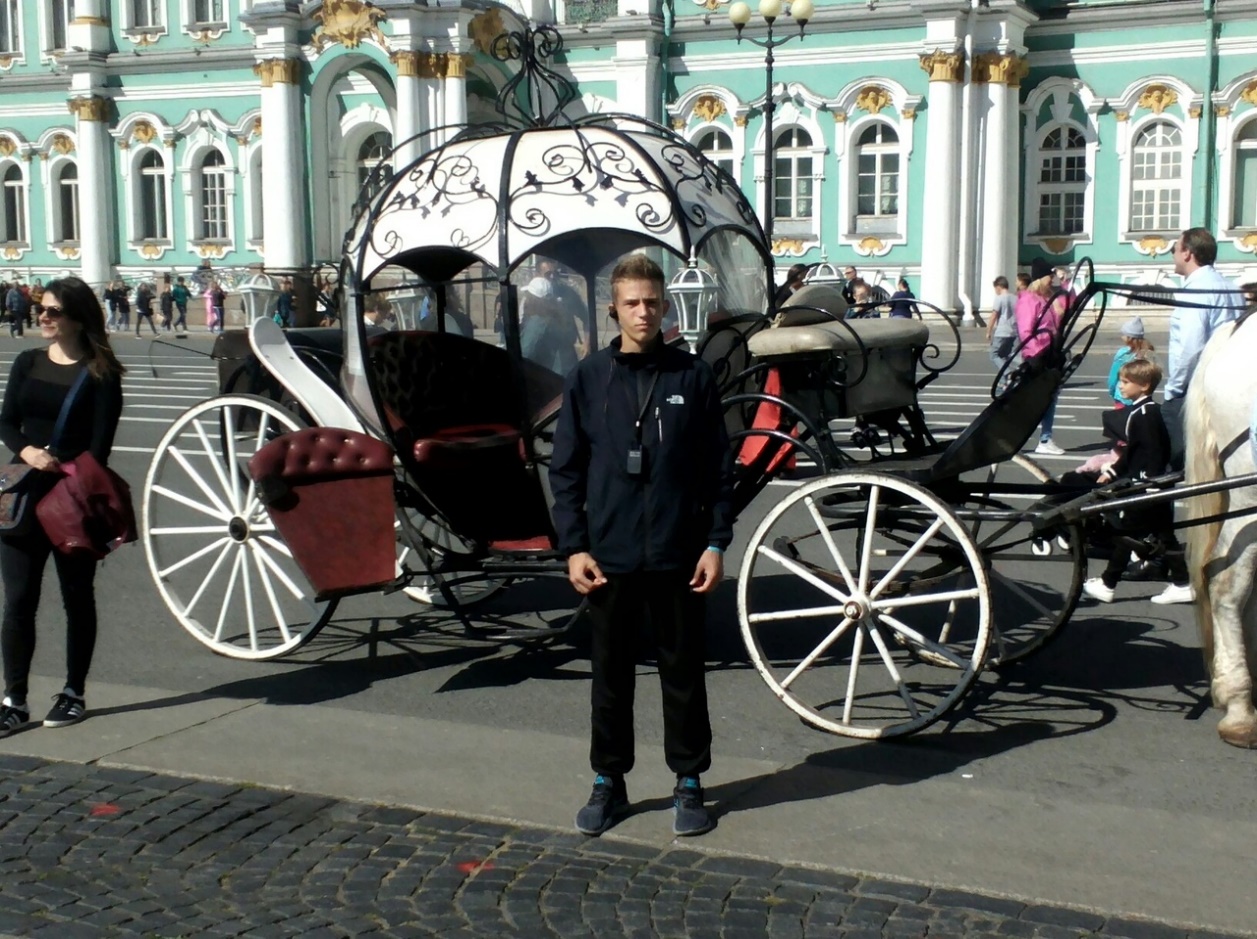 День второй. Петергоф
Под сень твоих ветвей, воздушный Петергоф, Под веер звонких струй, то бурных, то игривых,Я приходить намерен вновь и вновь,Дыша прохладой Финского залива.
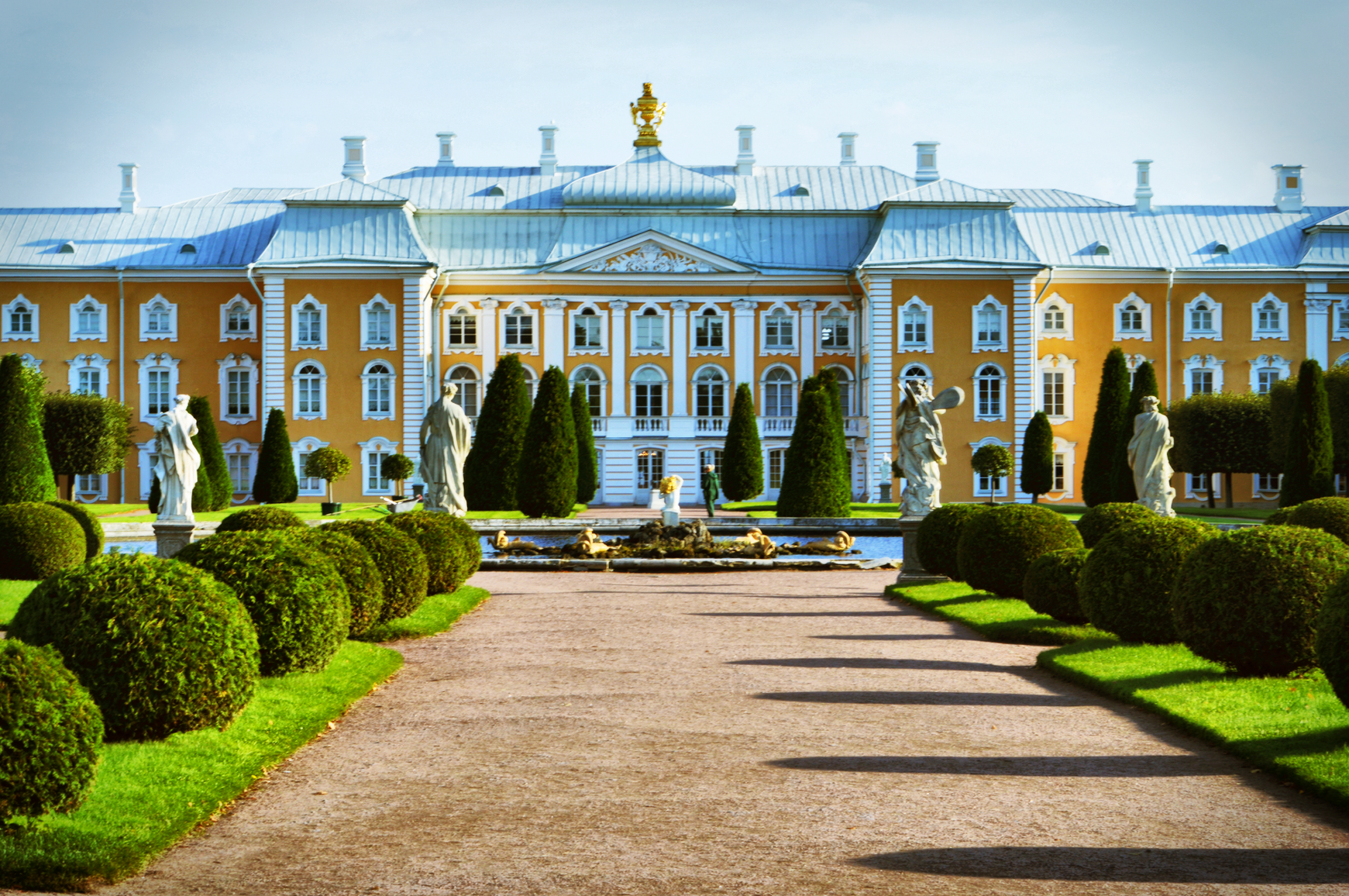 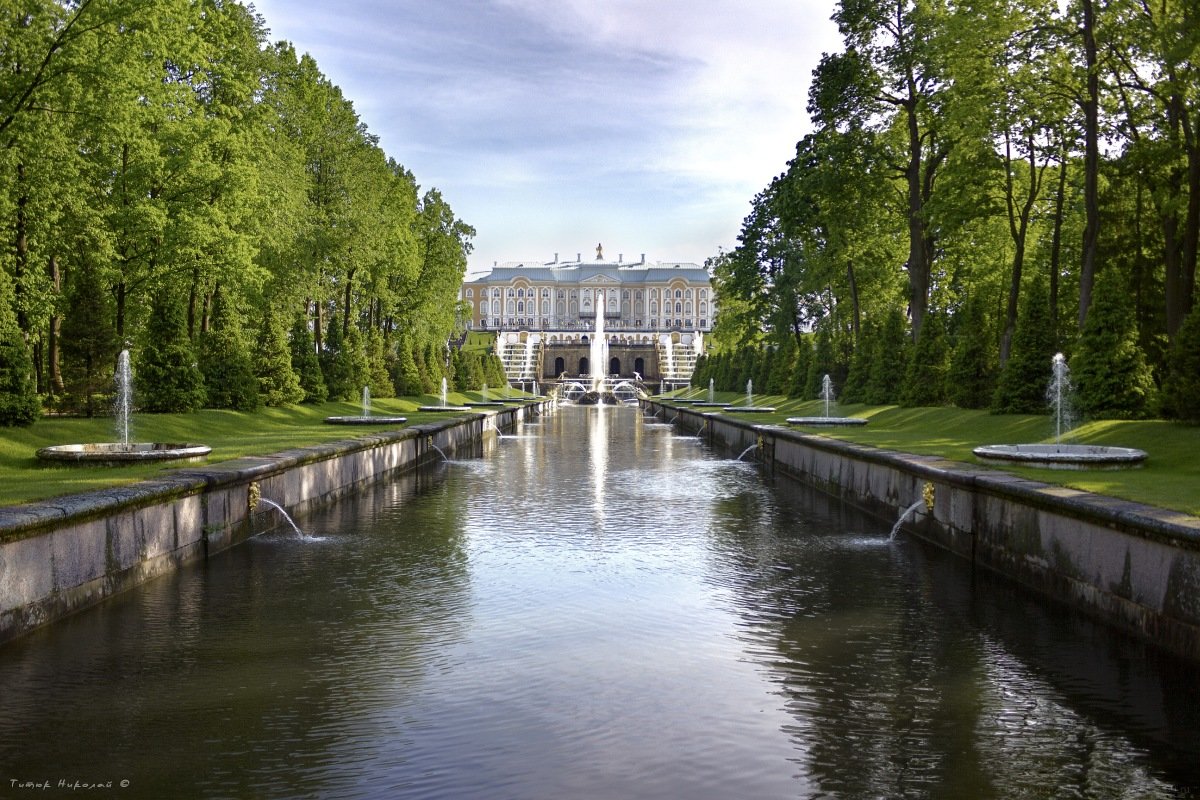 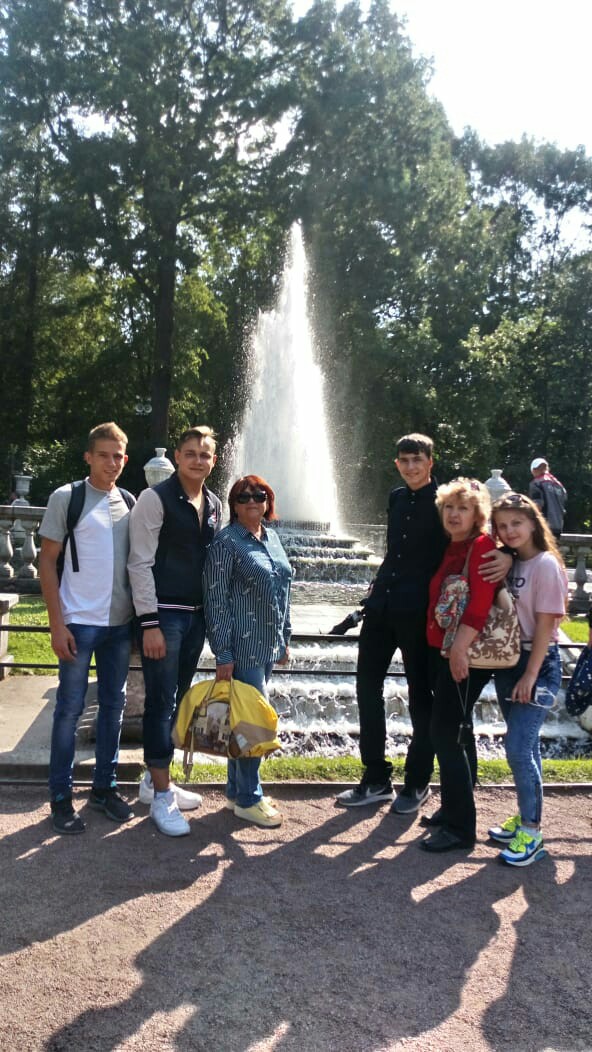 Летели струями алмазными к вершинам,
Фонтанов множество, что глаз не отвести.
Воды журчание, с каскадов как лавина,
Такого чуда во всём мире не найти.
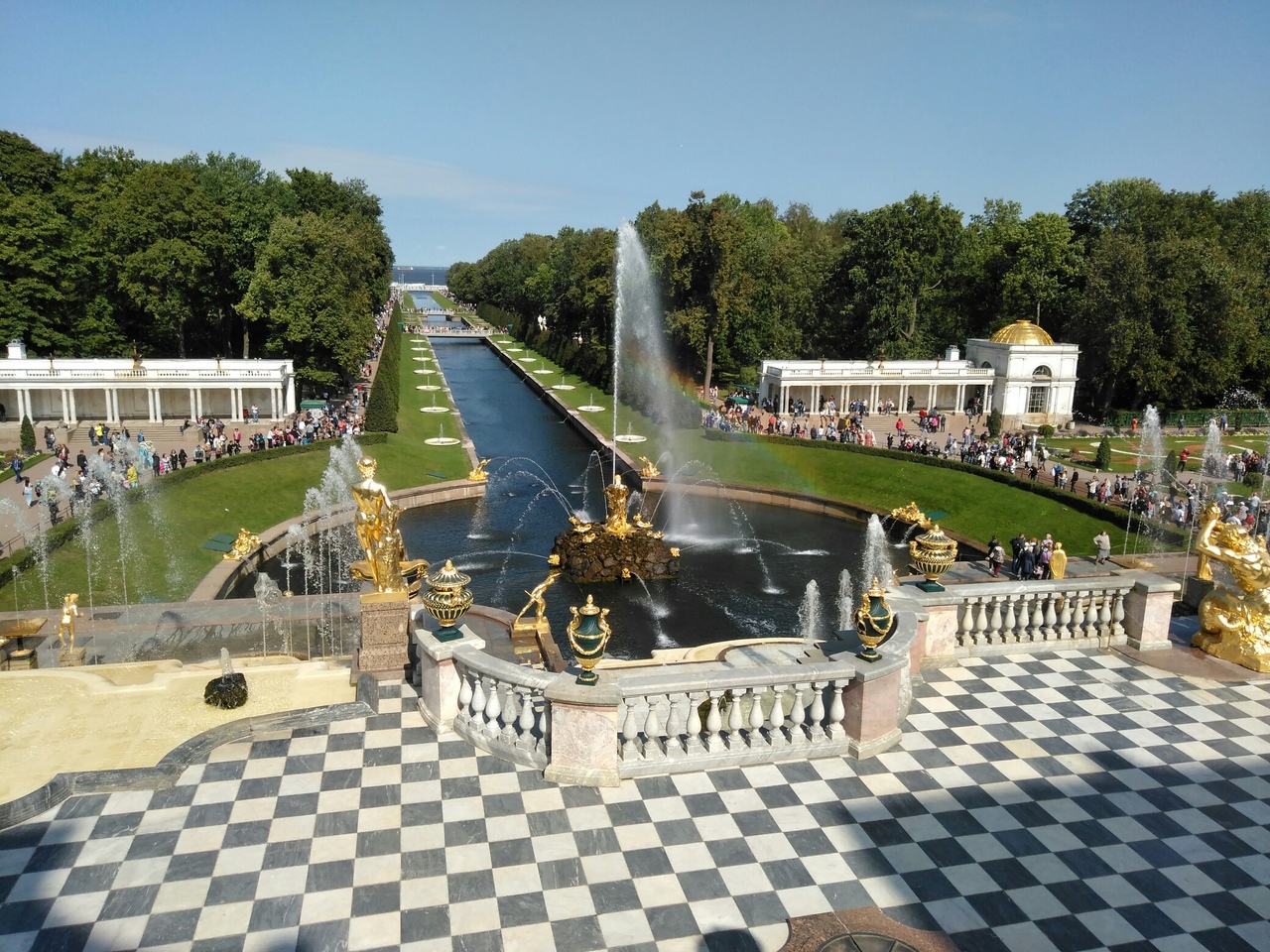 Самсон стоит, знакомый и любимый,В сплетенье струй, за пеленою брызг,И в бронзовой фигуре исполинаСверкает торжествующая жизнь.                                                      П. Симонов.
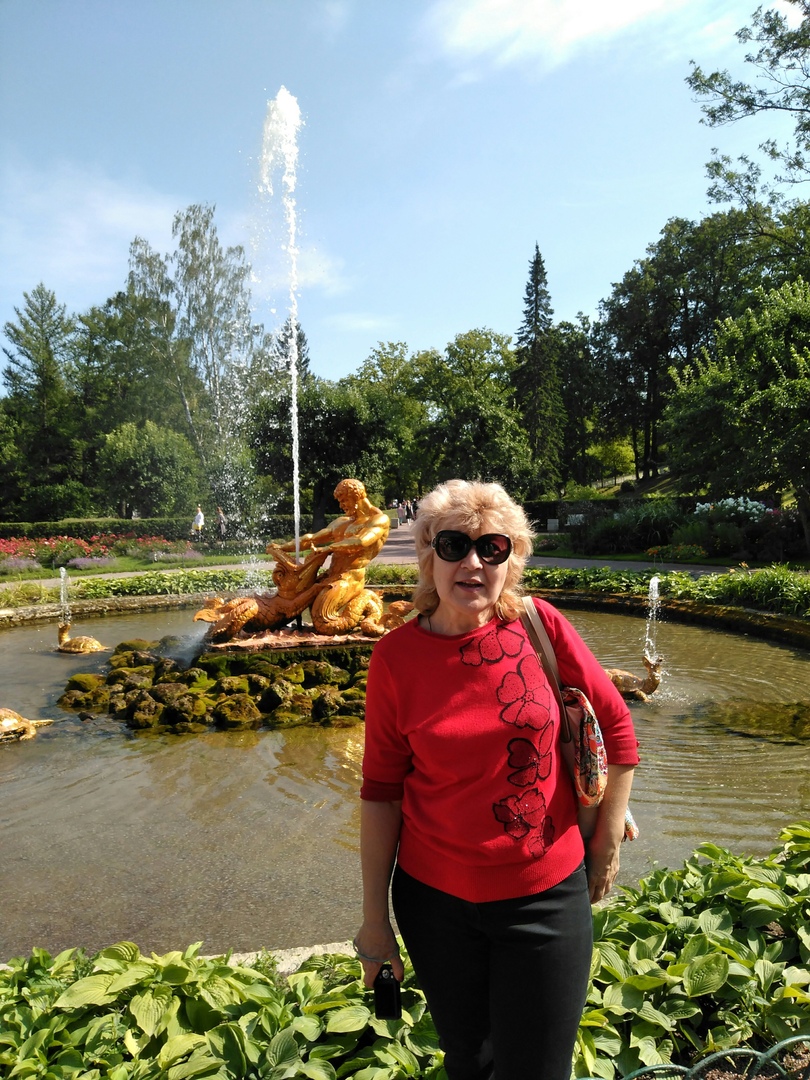 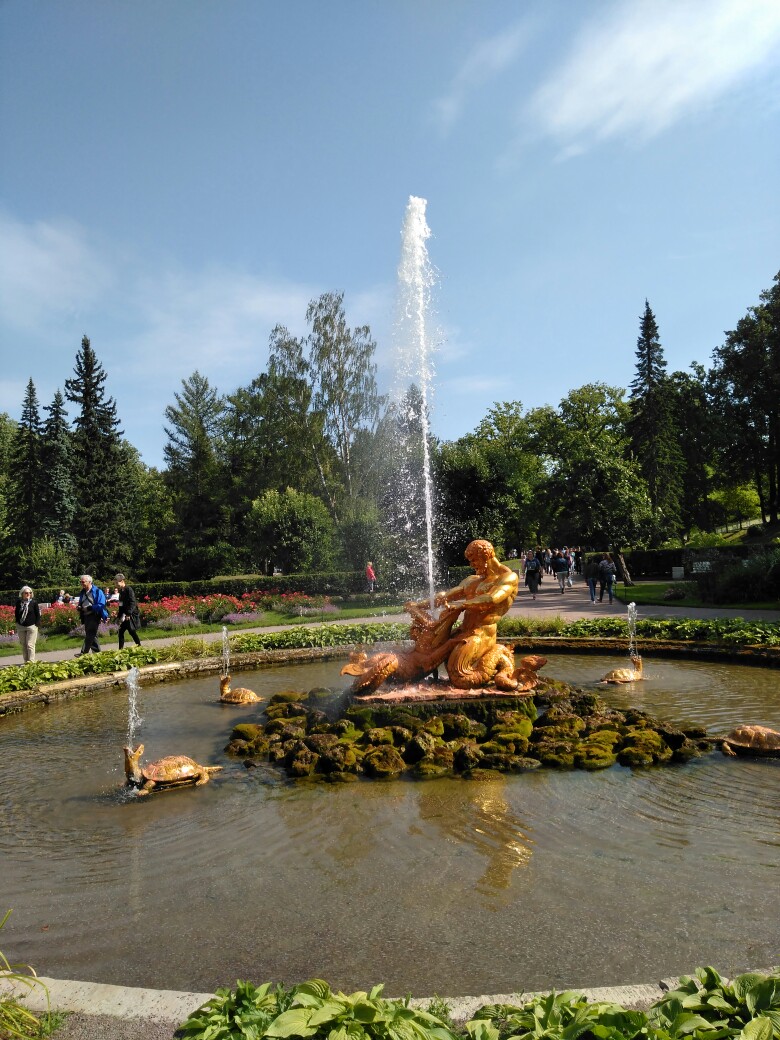 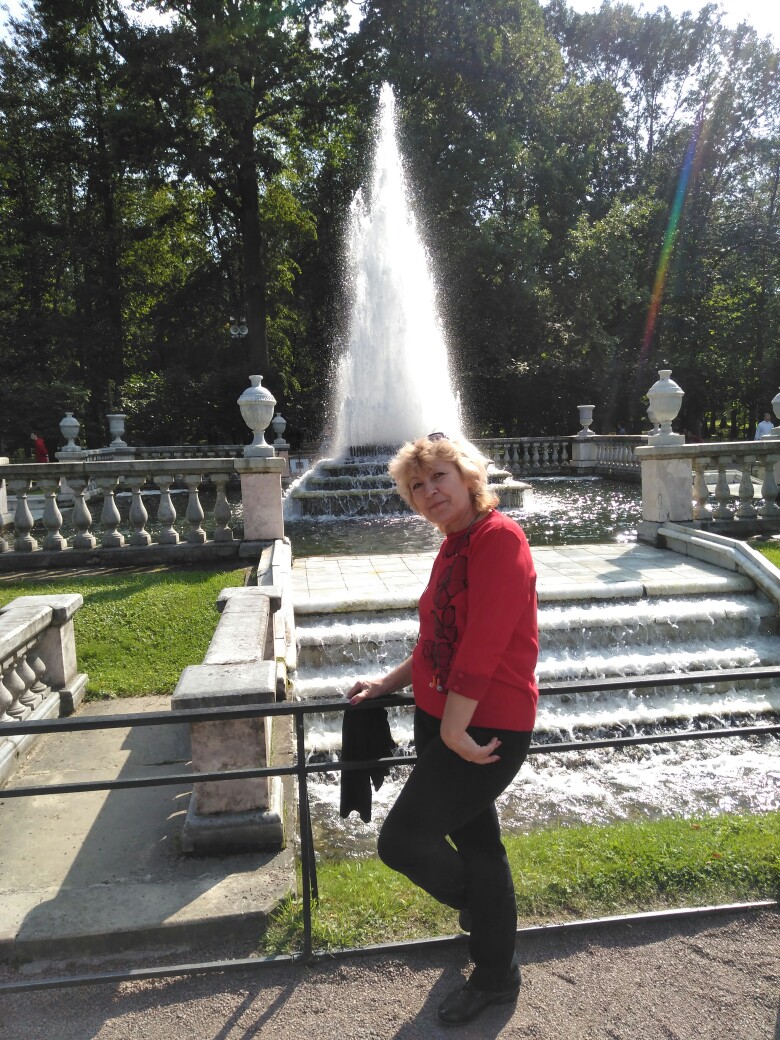 Как свеж, как изумрудно мраченВ тени густых своих садов,И как блестящ, и как прозраченВодоточивый Петергоф.                         П. Вяземский.
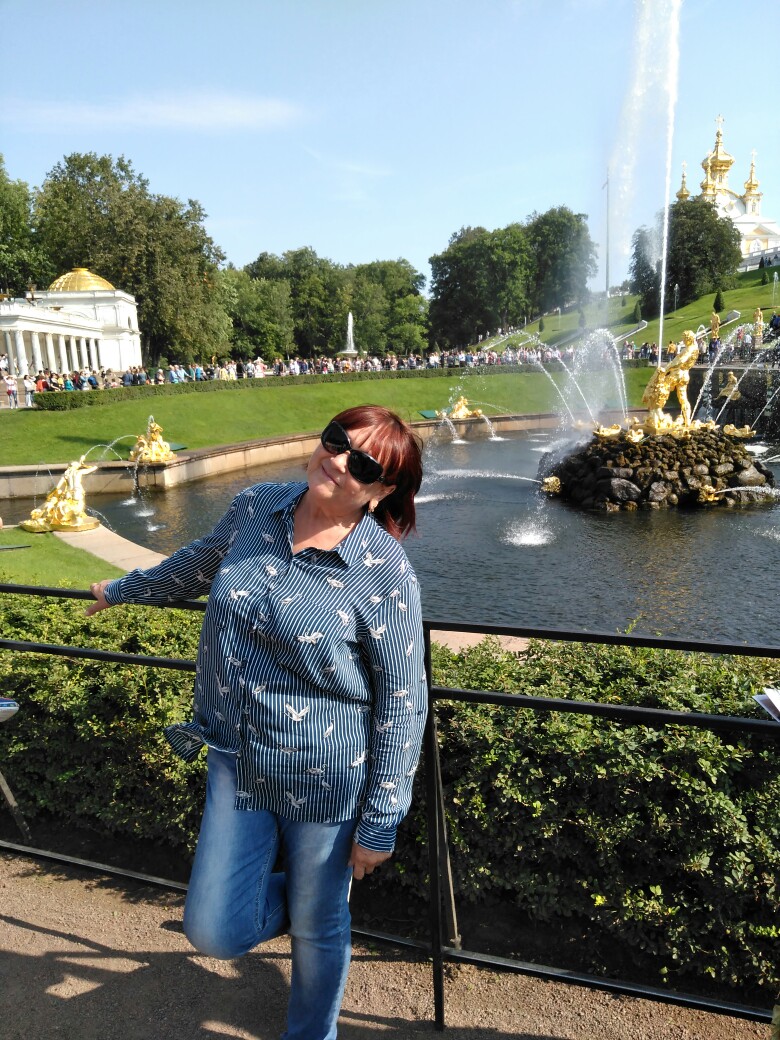 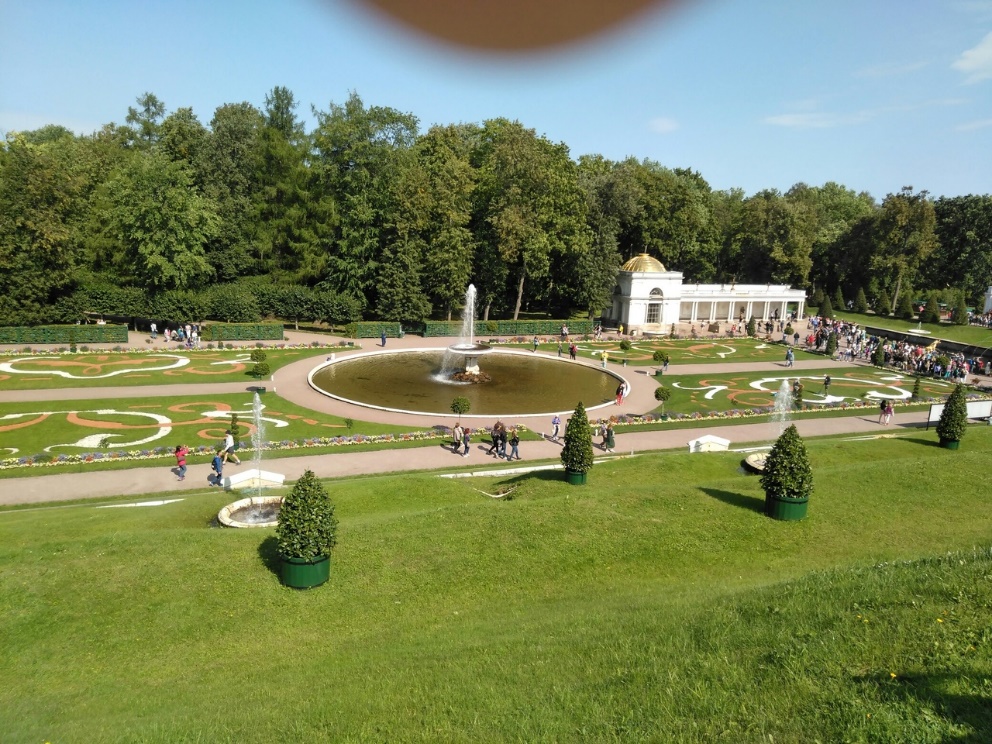 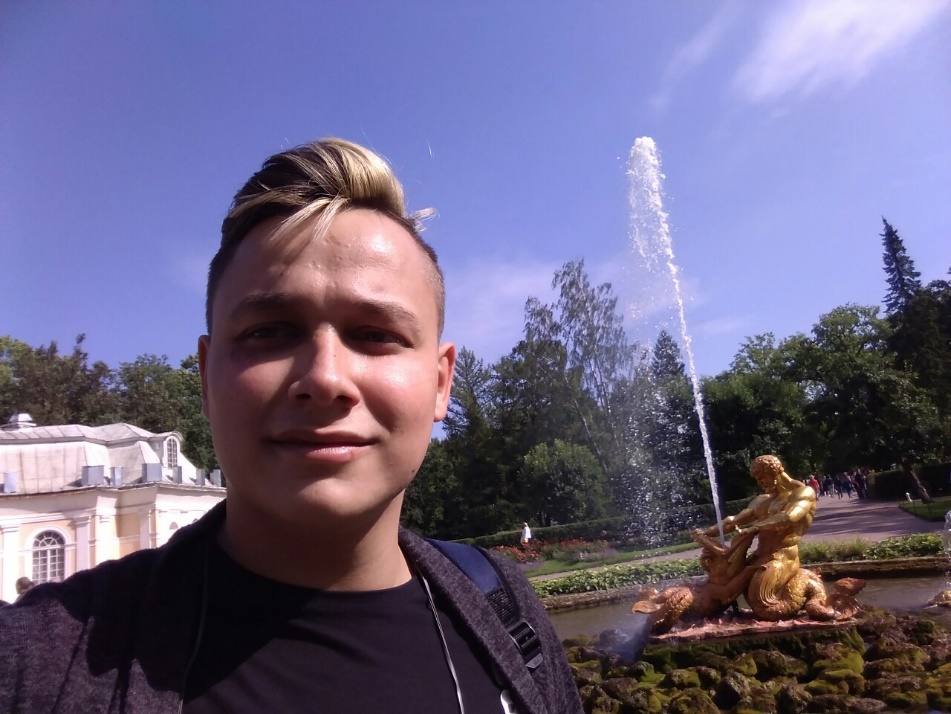 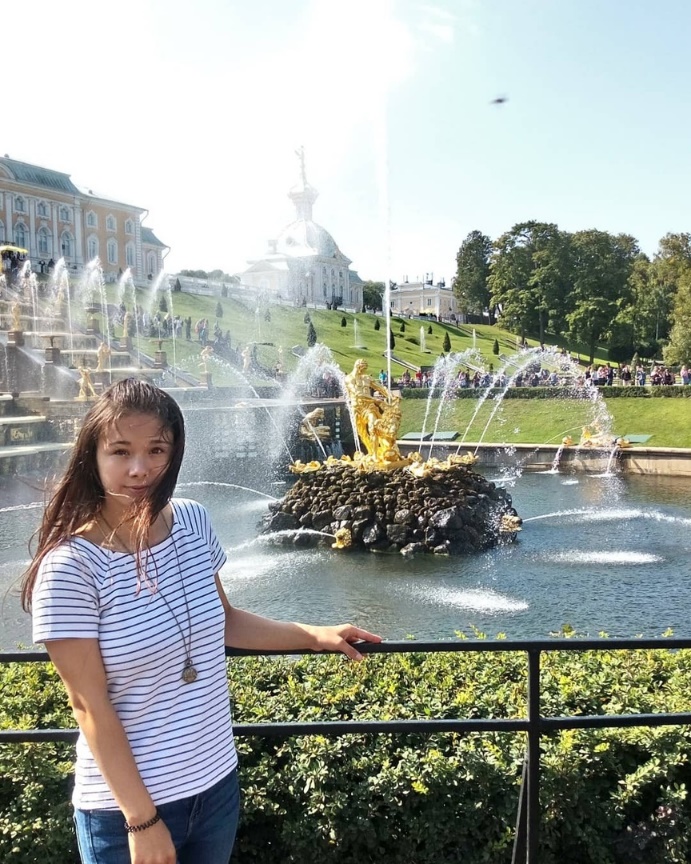 И серебряная влагаПо каскадам вниз бежит,С бесшабашною отвагойРазбиваясь о гранит.                         Ю. Гутник.
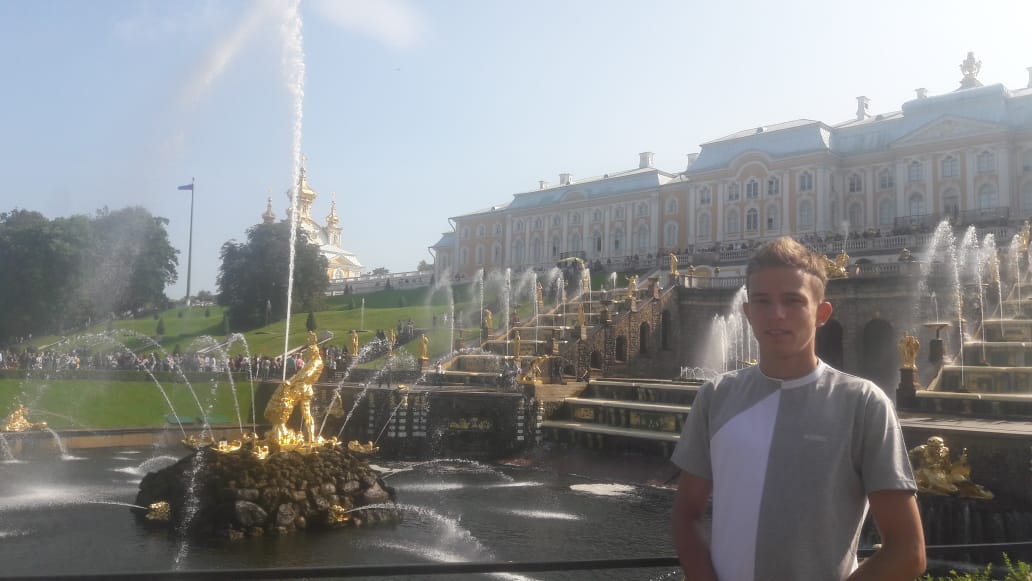 Золото статуй, торжественность грота,Четкость ступеней, строгость дворца…Сколько во всем вдохновенного взлетаМыслей, таланта народа-творца!                                                          И. Синцов.
День третий. Невский-сердце Петербурга
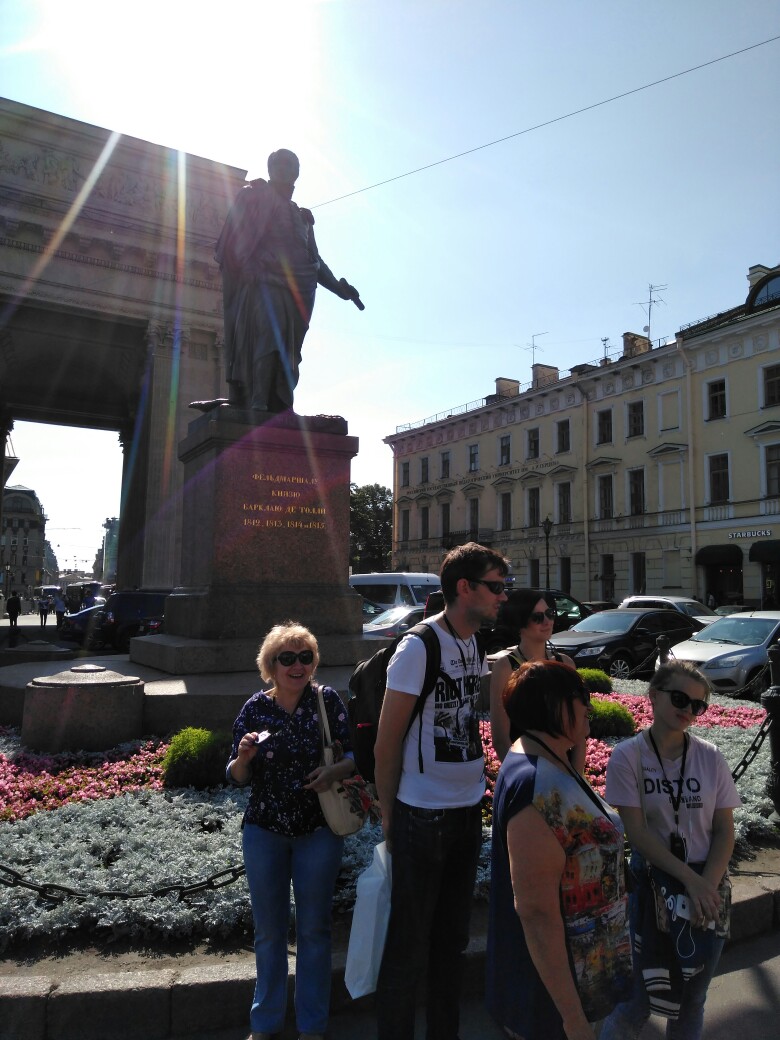 …Волшебный край! Там в стары годы,Сатиры смелый властелин,Блистал Фонвизин, друг свободы,И переимчивый Княжнин…
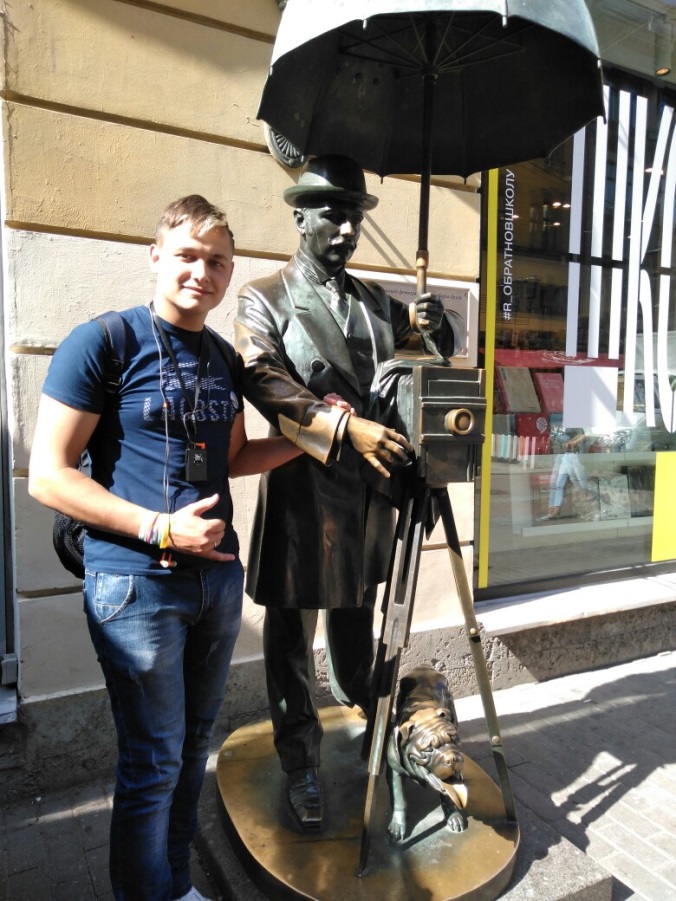 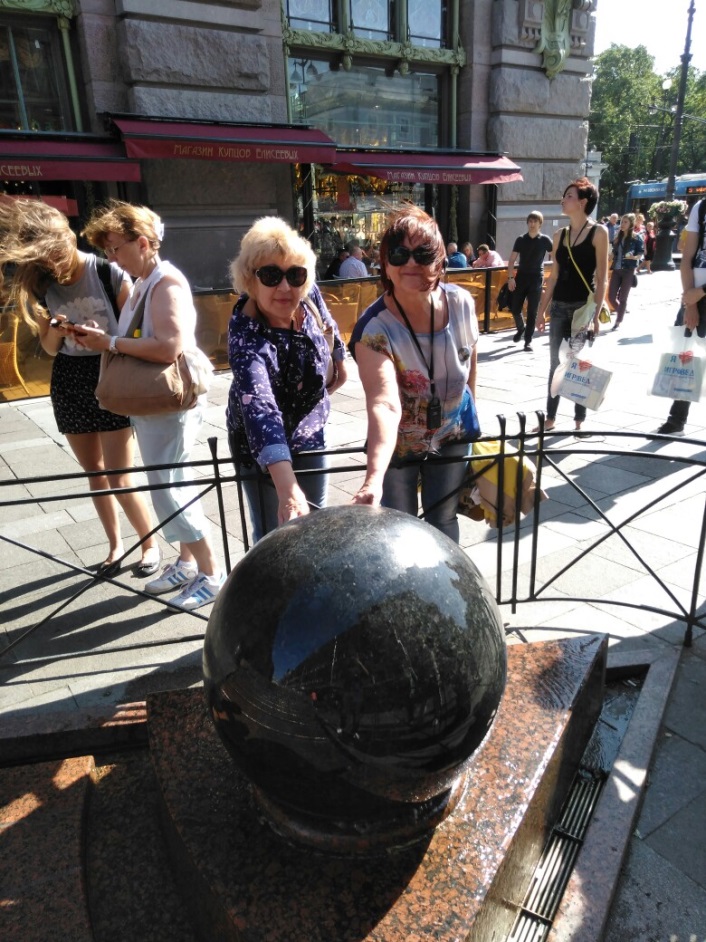 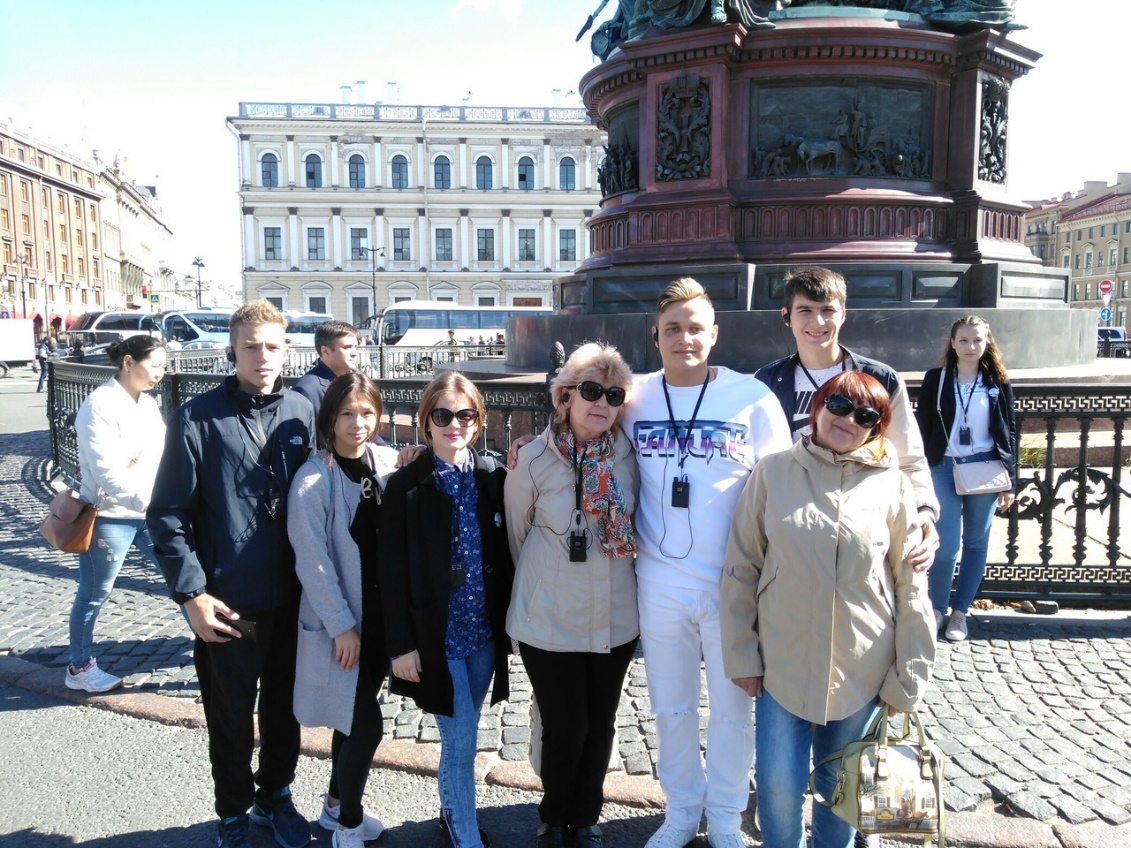 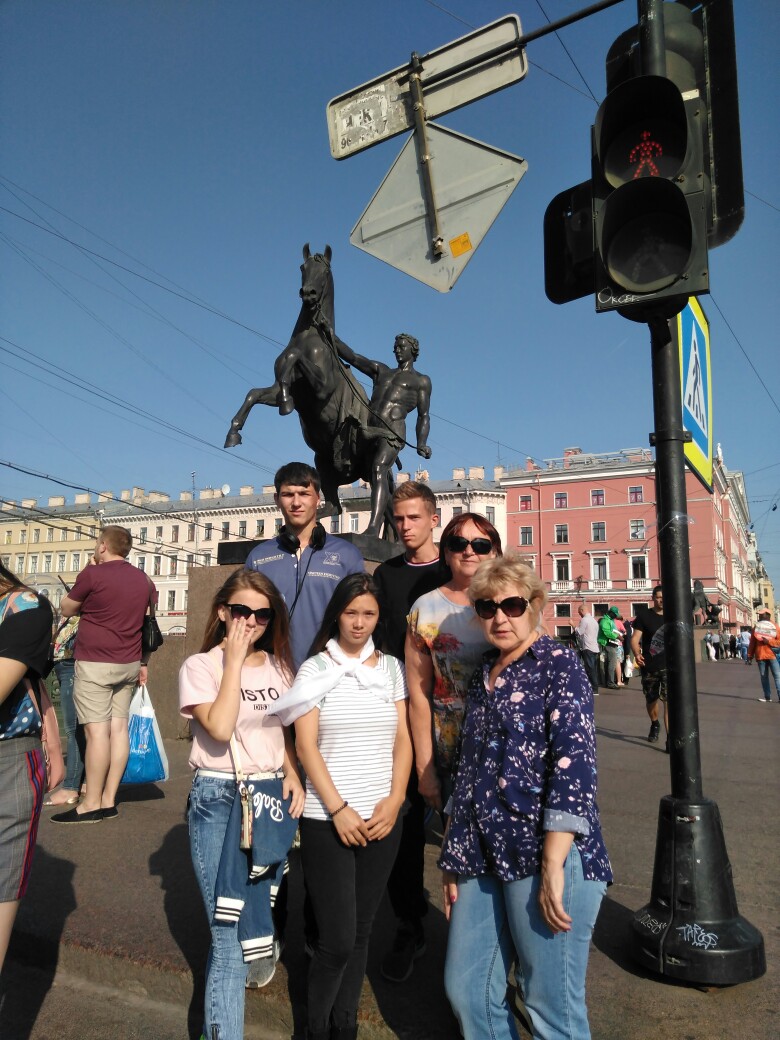 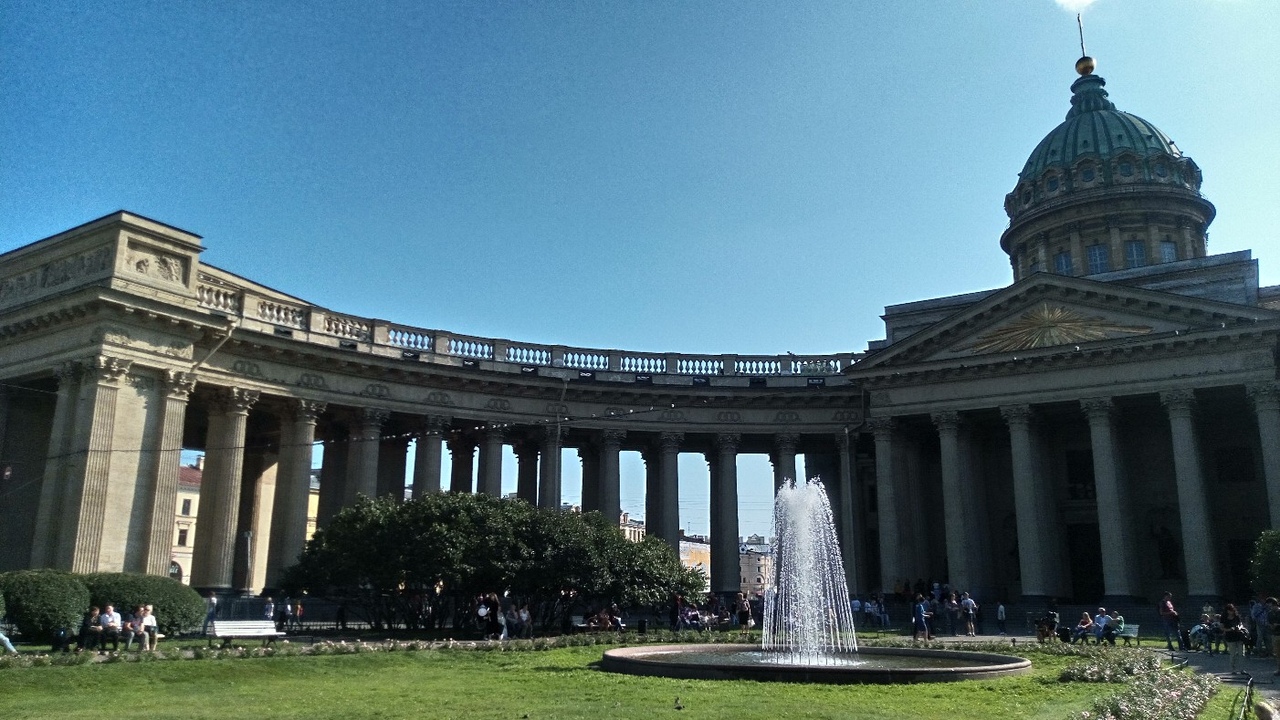 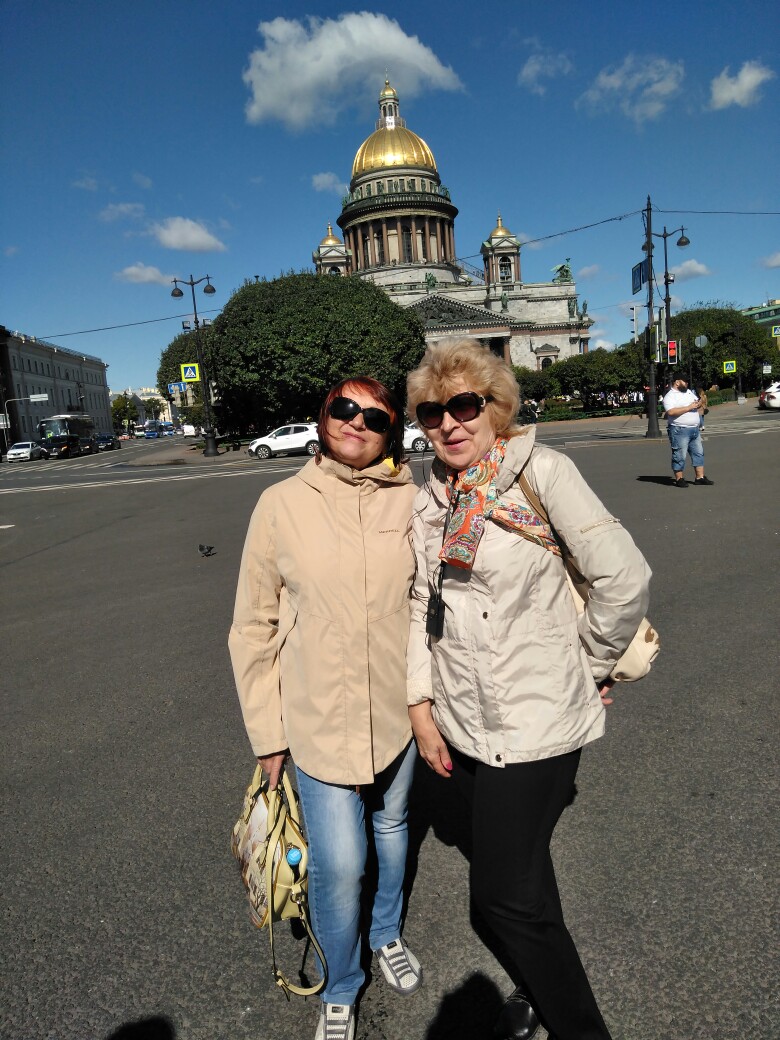 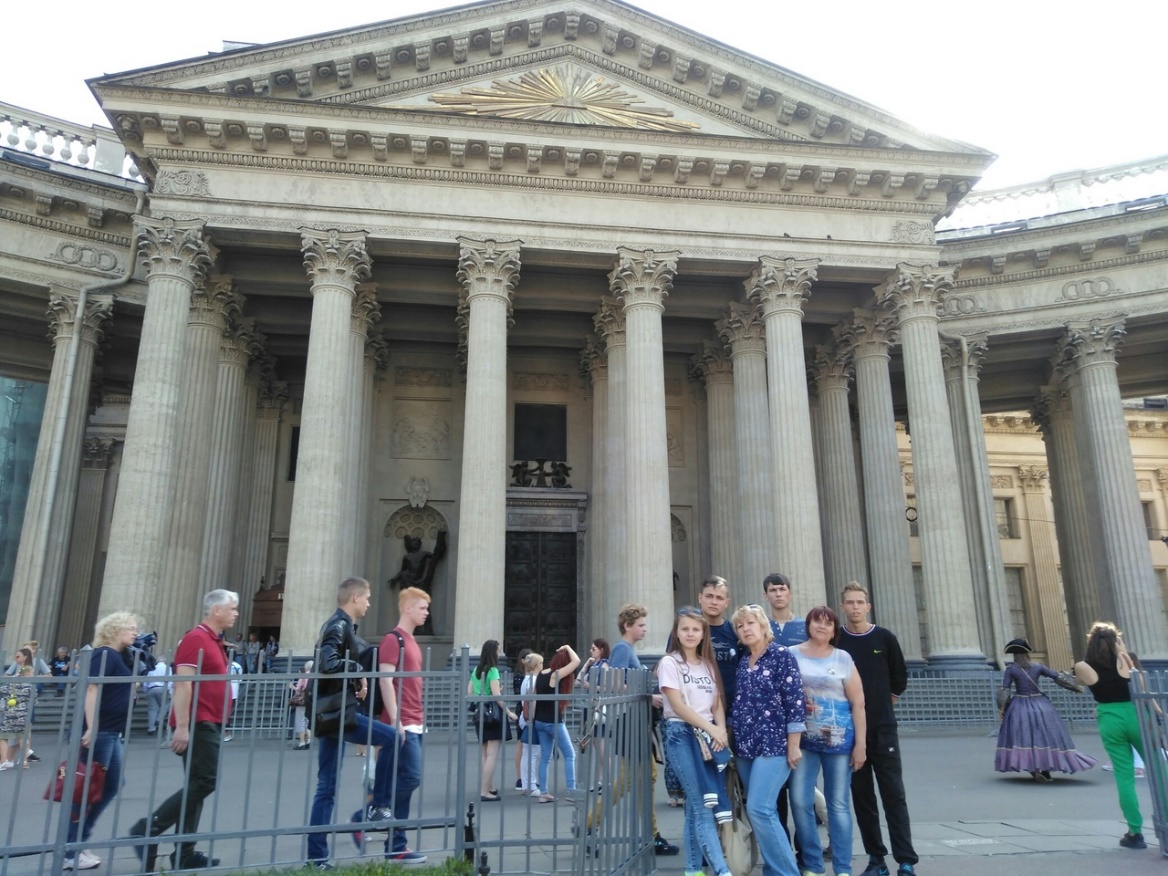 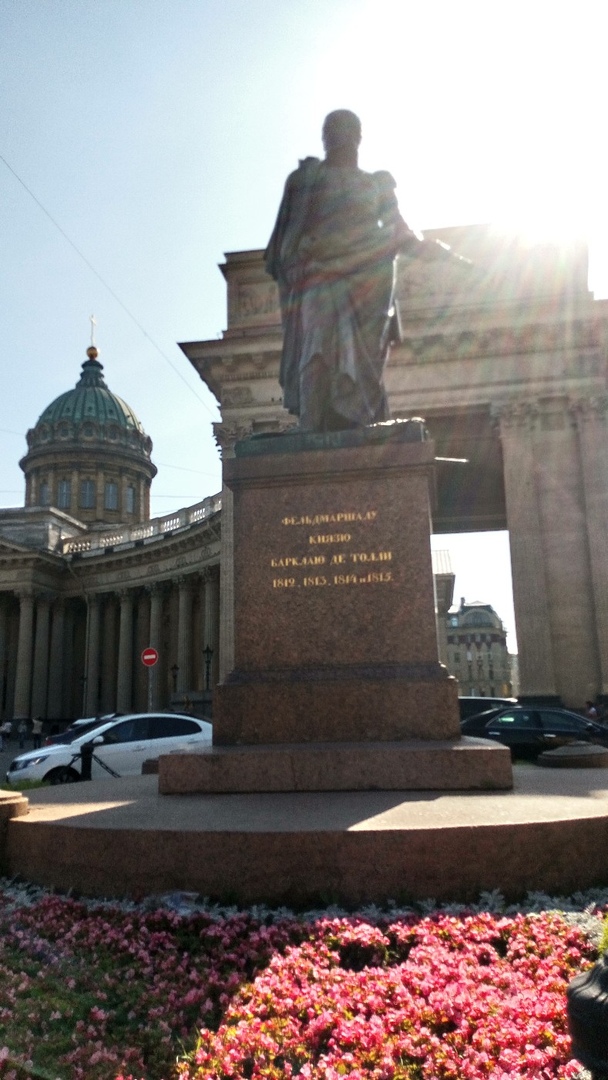 Северная Венеция
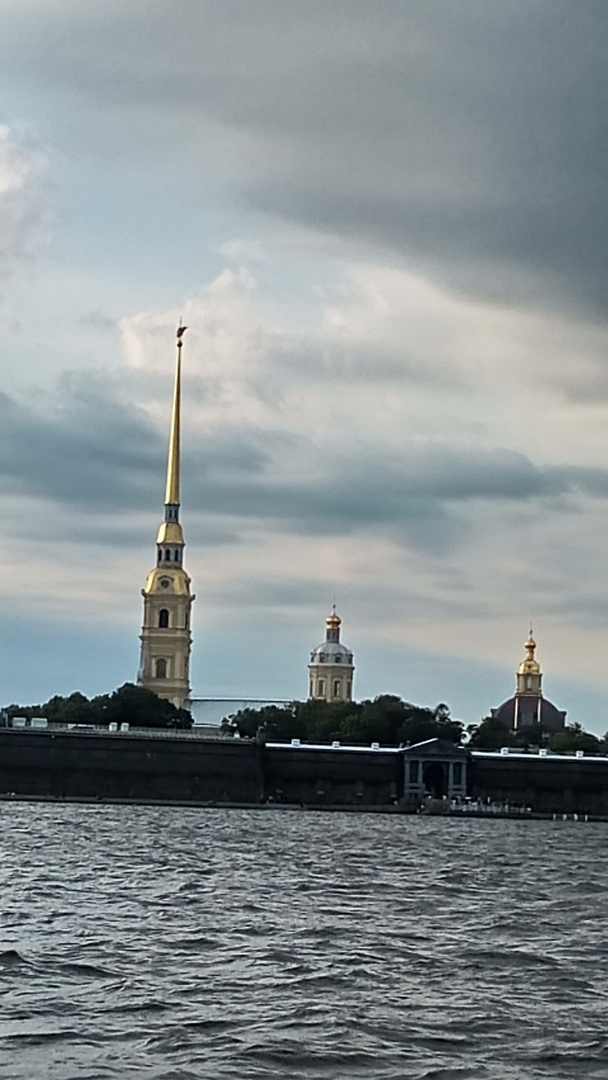 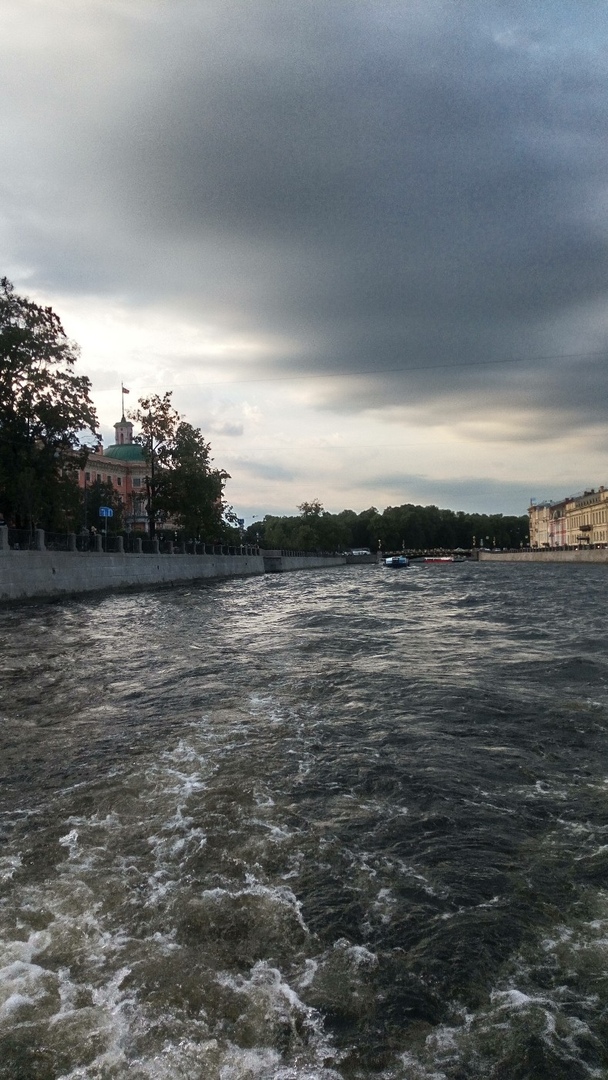 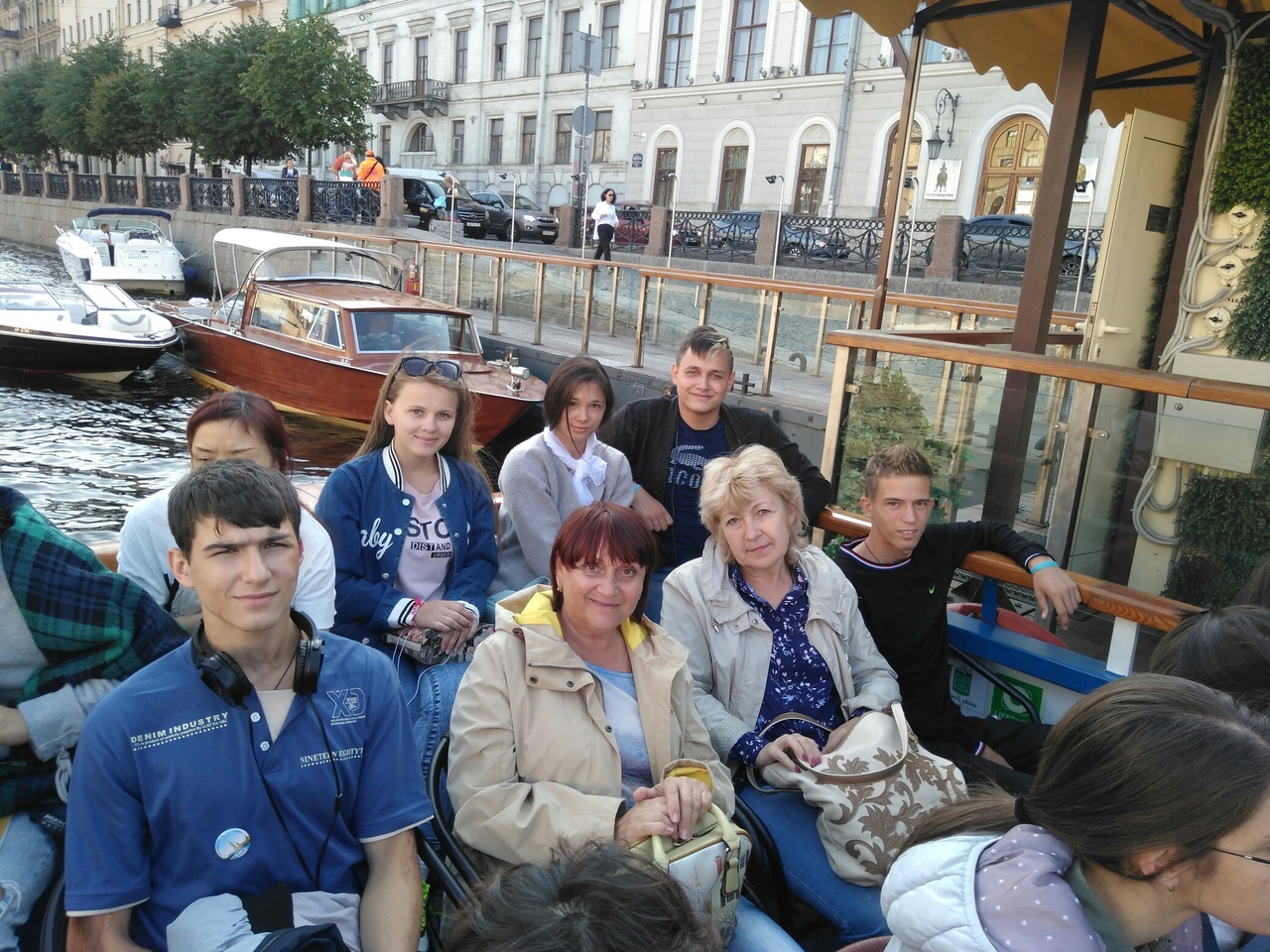 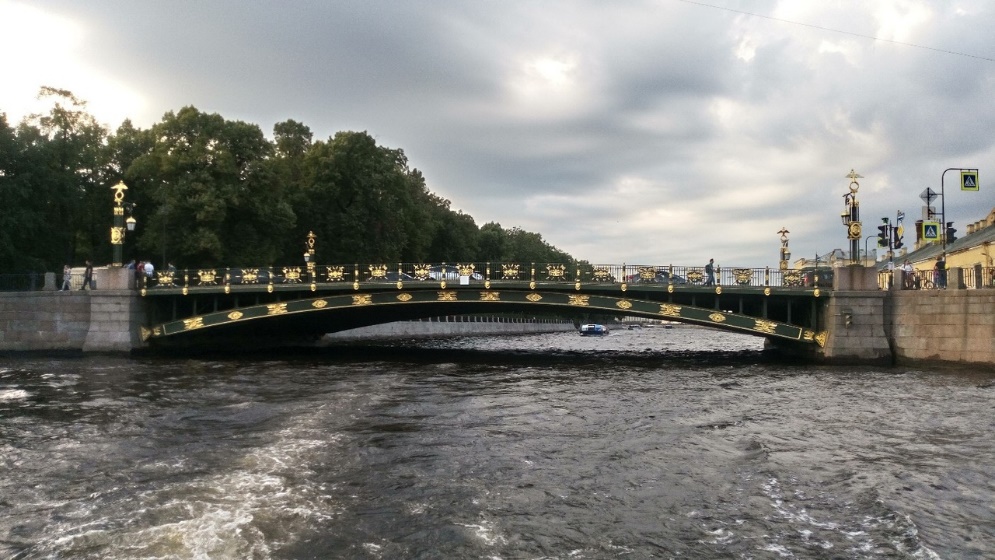 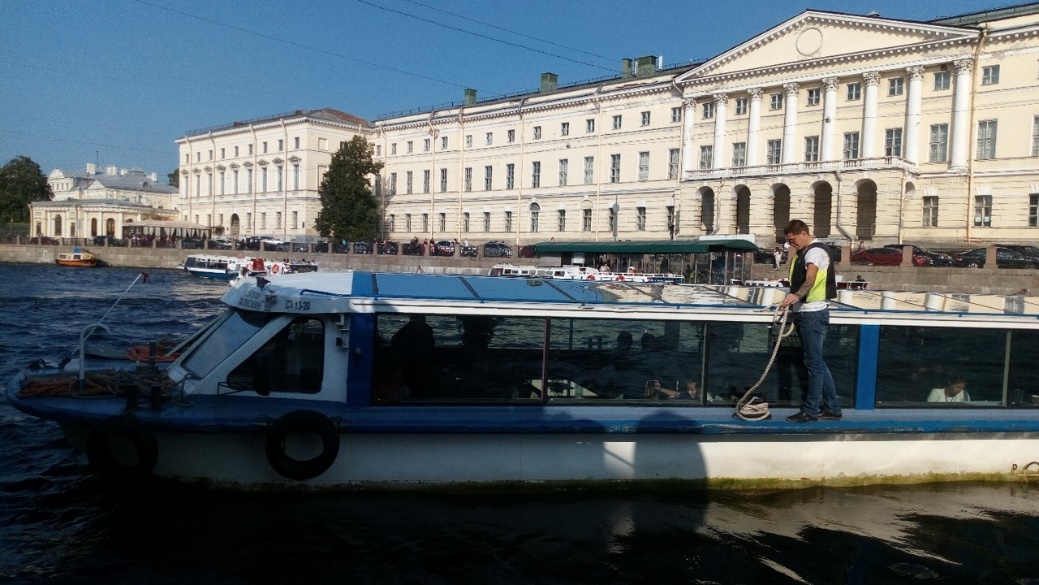 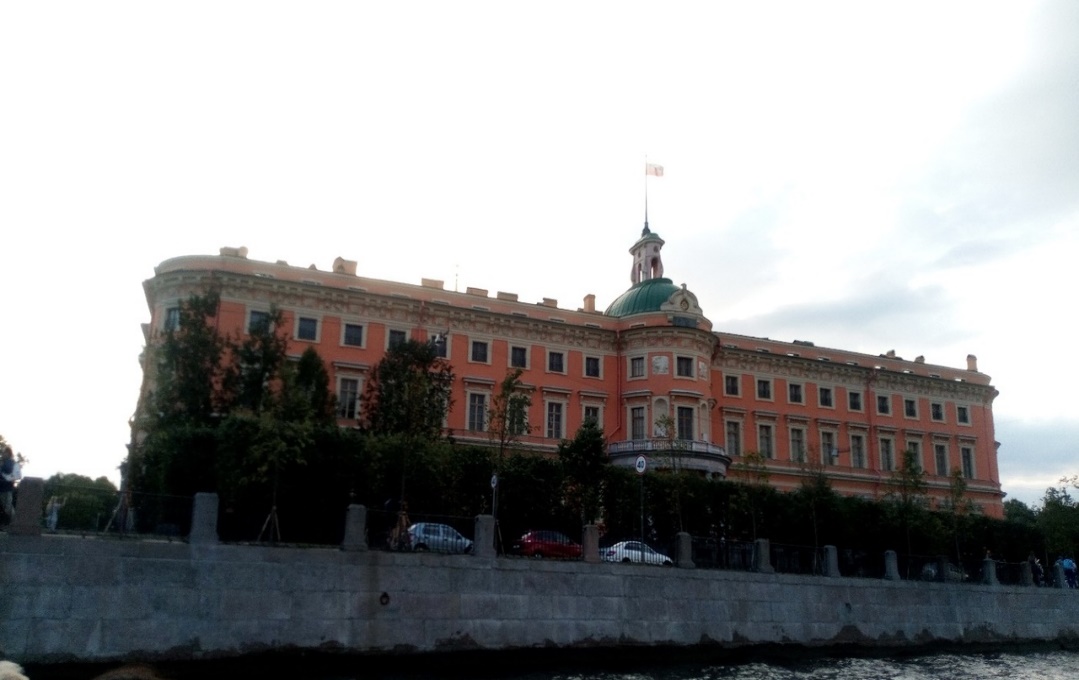 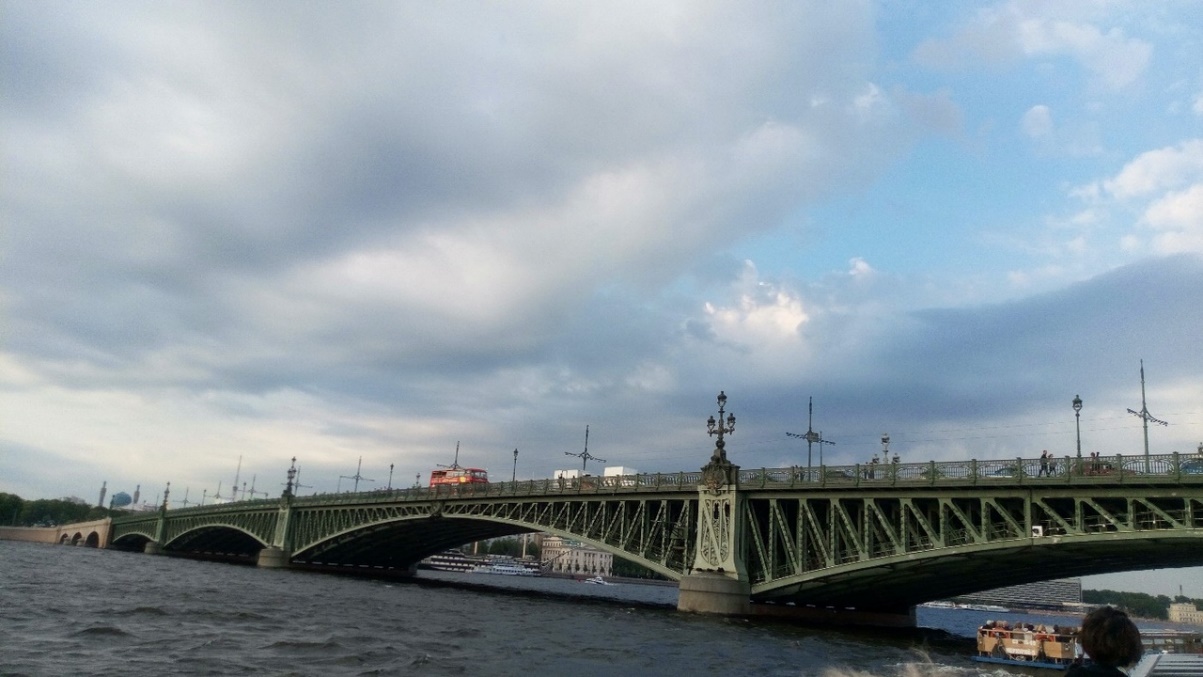 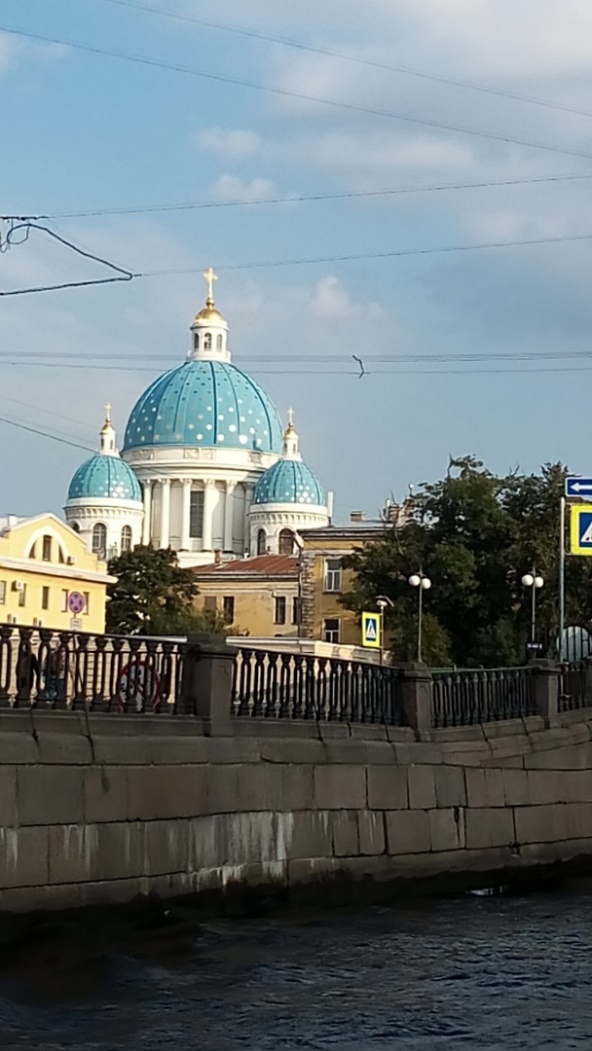 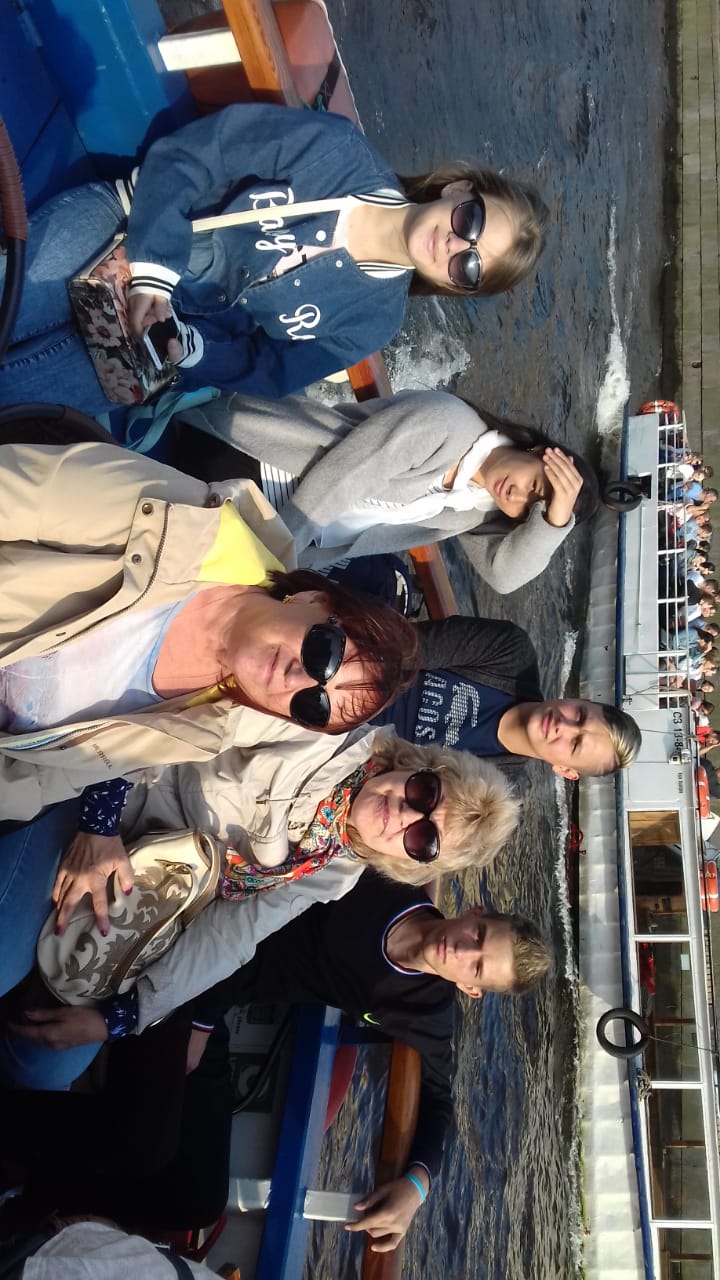 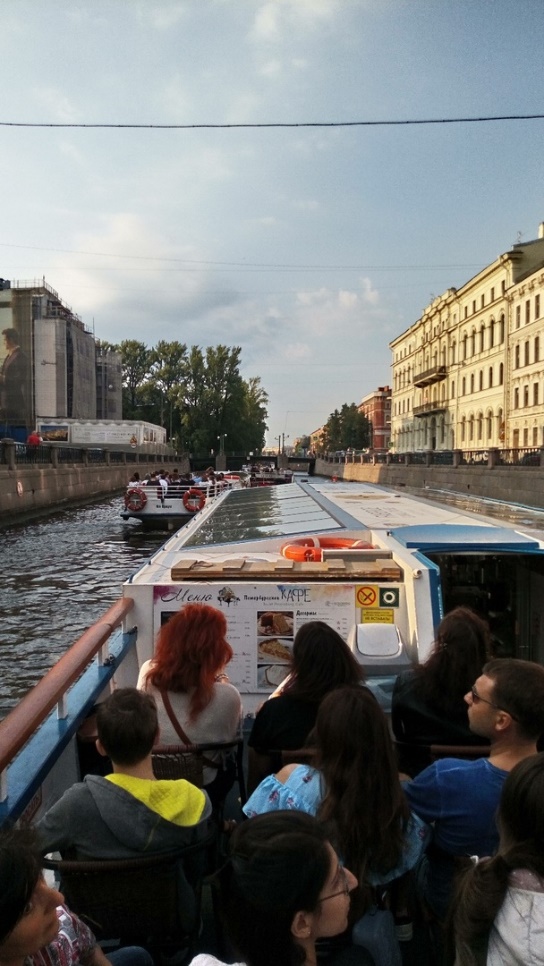 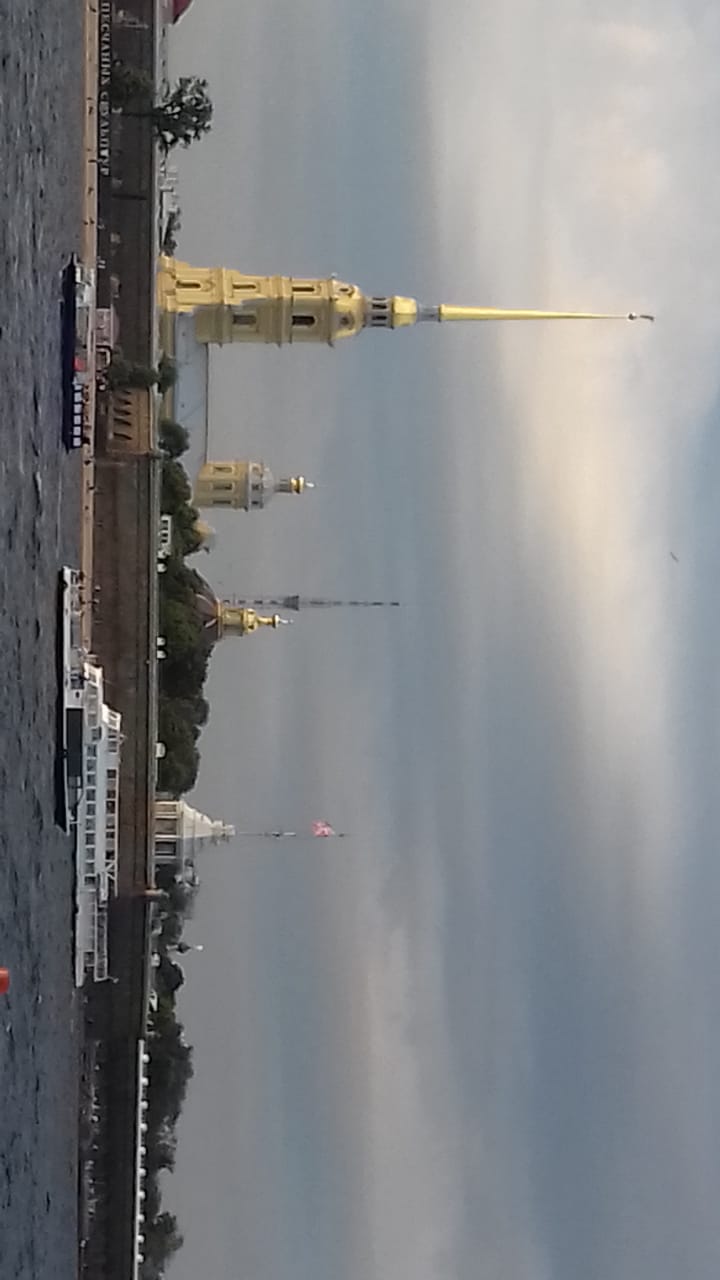 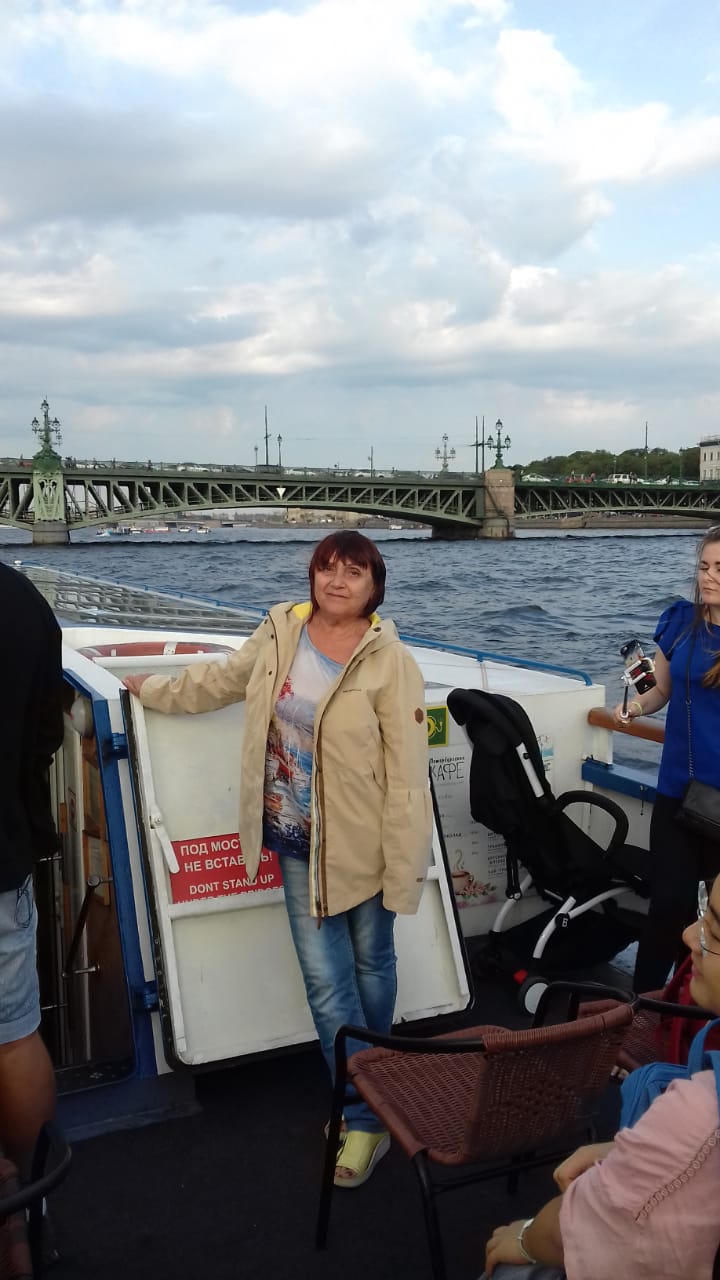 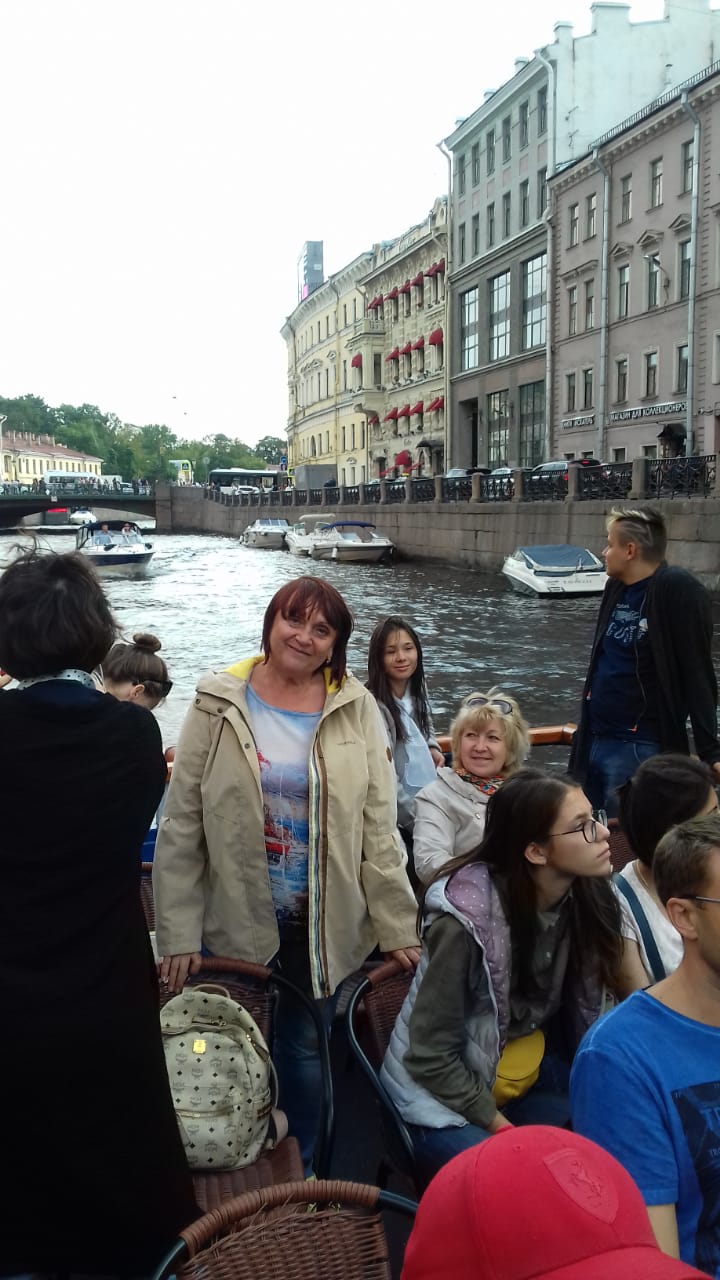 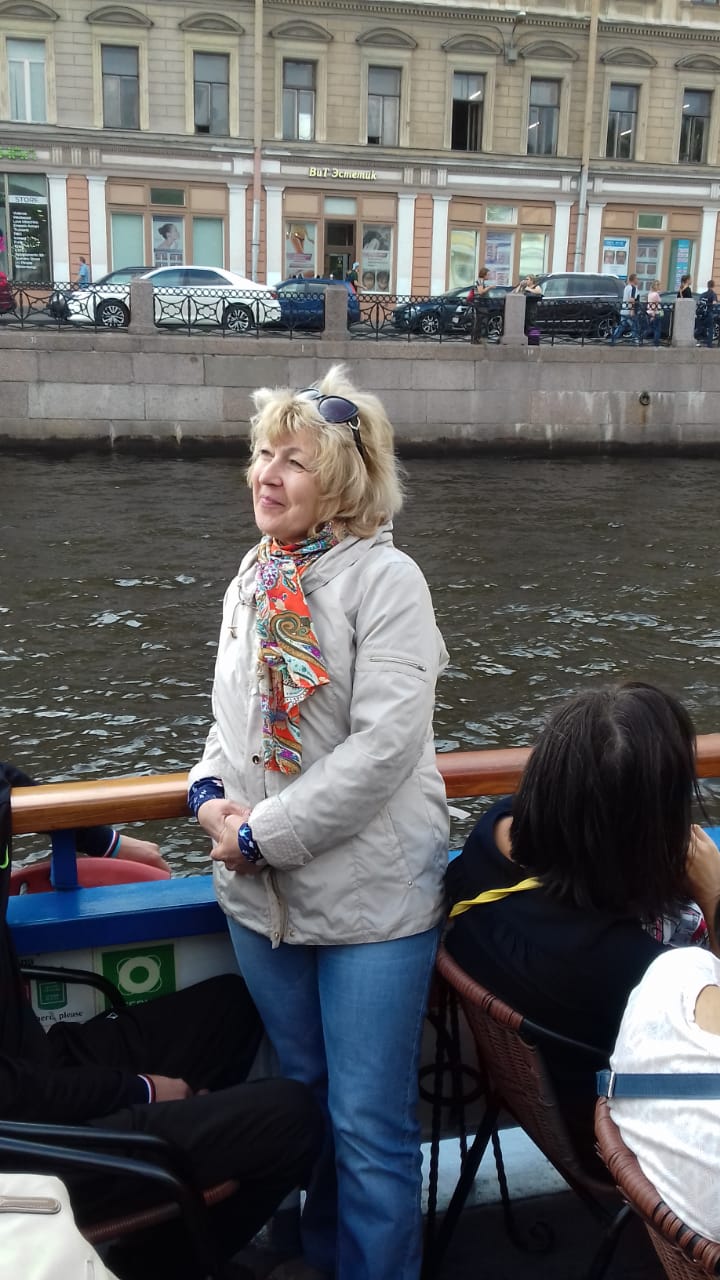 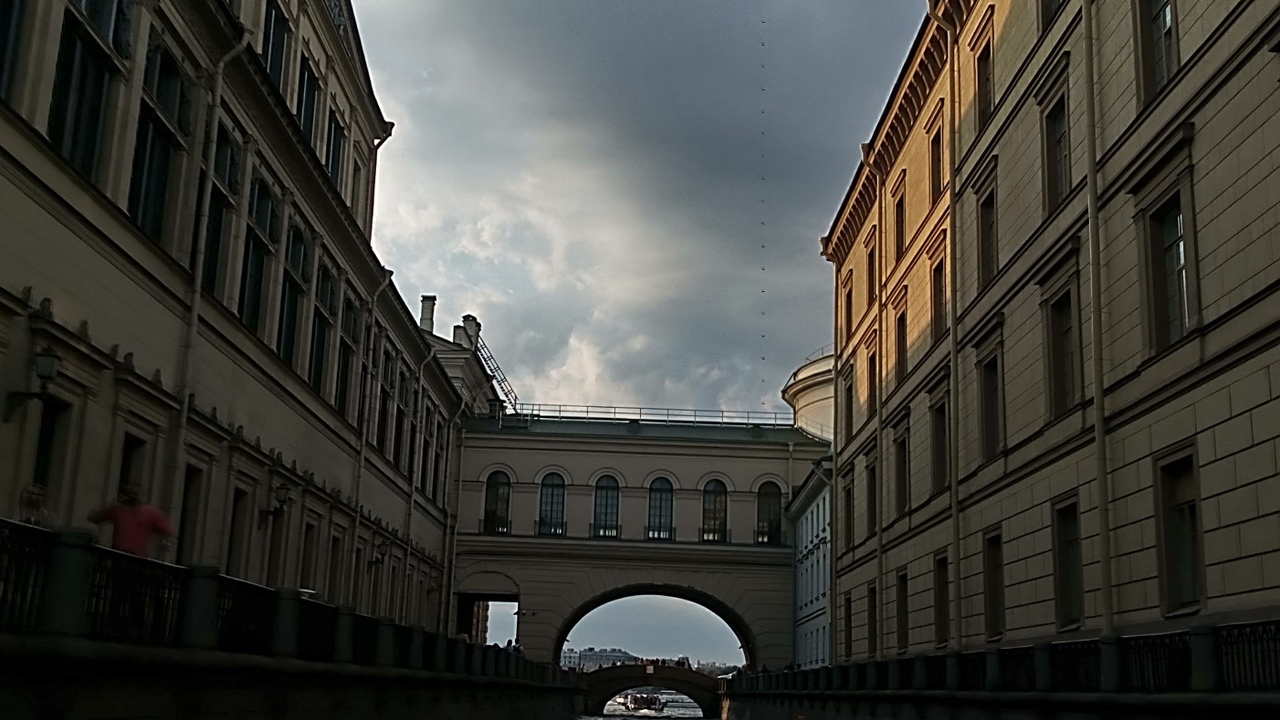 День четвертый. Кронштад-сердце Российского флота
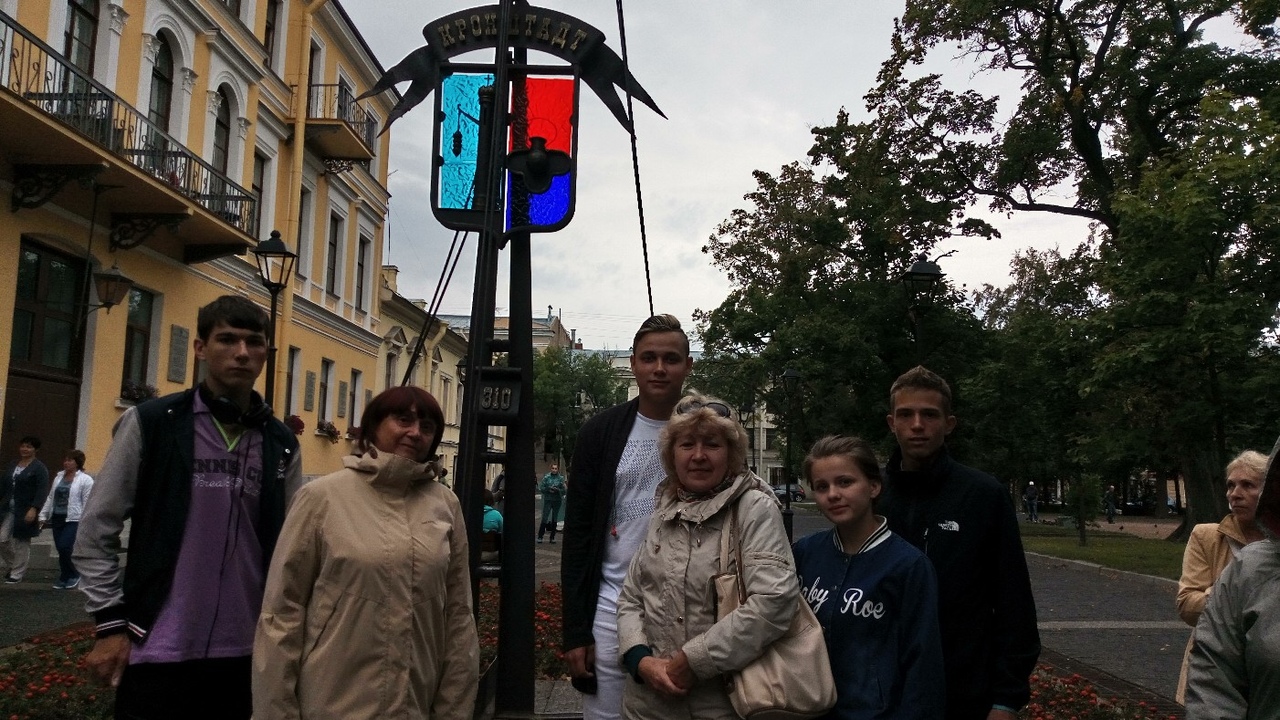 Славный город Кронштадт –
Корабли. Якоря.
Храм великий Морской –
Высоки купола!
 
Остров Котлин –
Балтийское море вокруг,
Берег ждет корабли -
Он надежен, как друг.
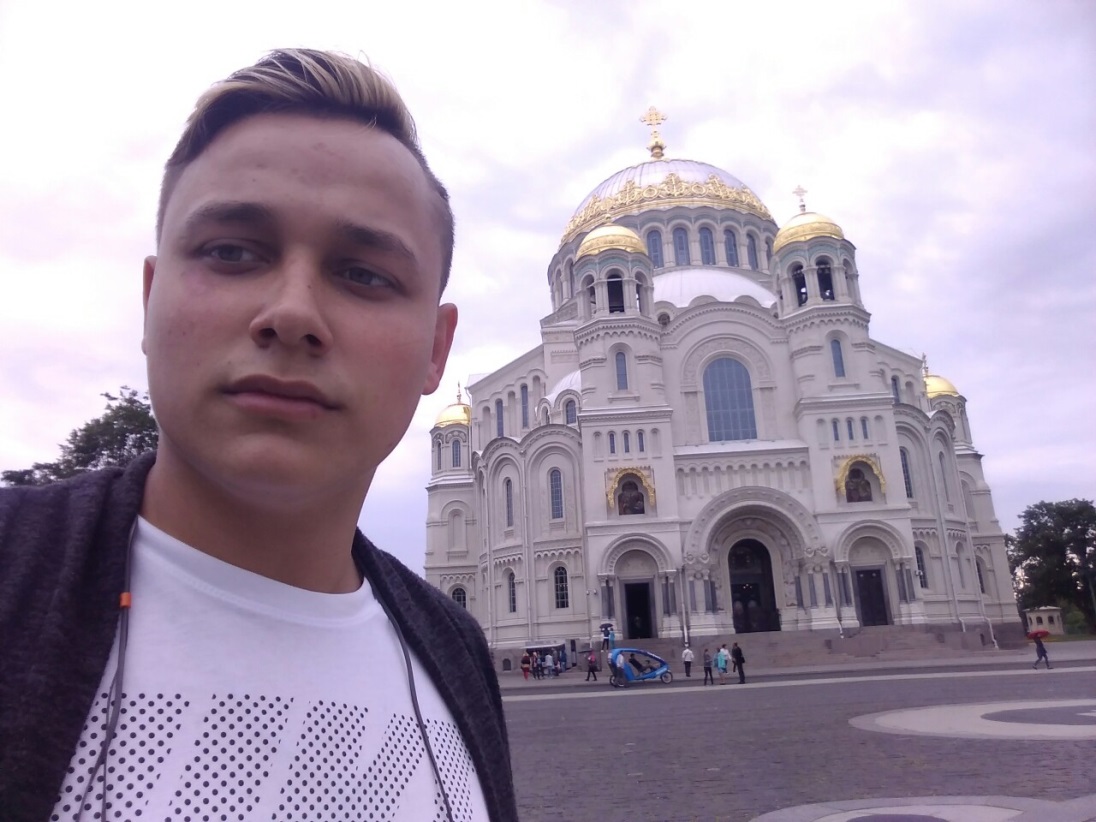 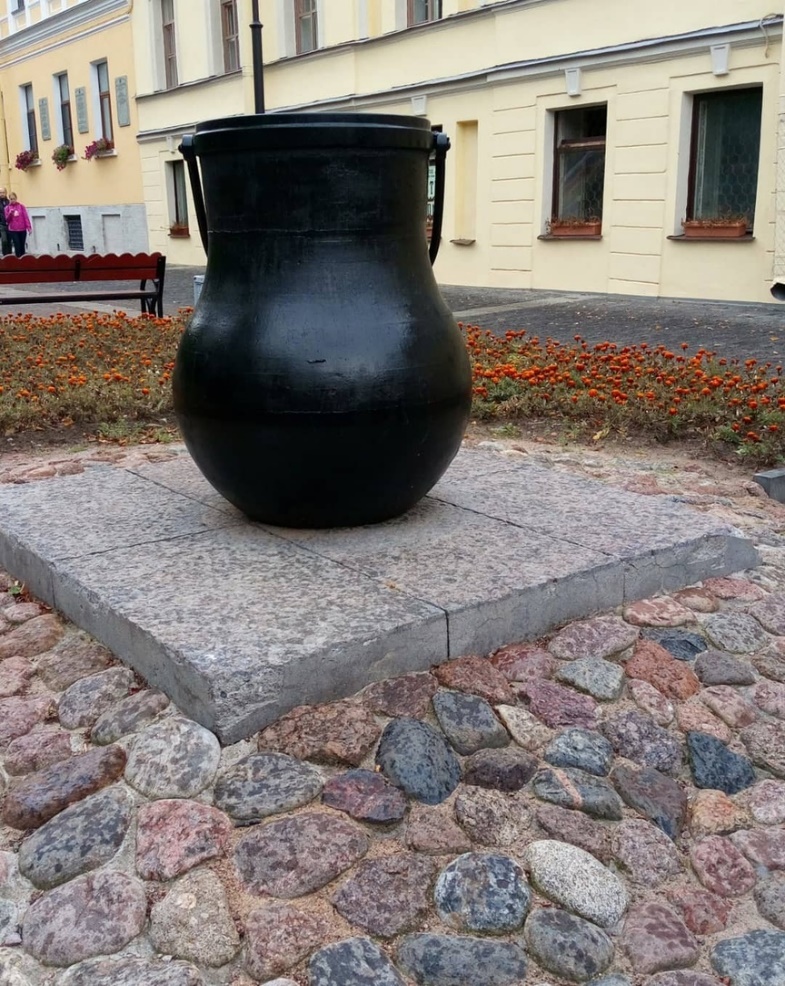 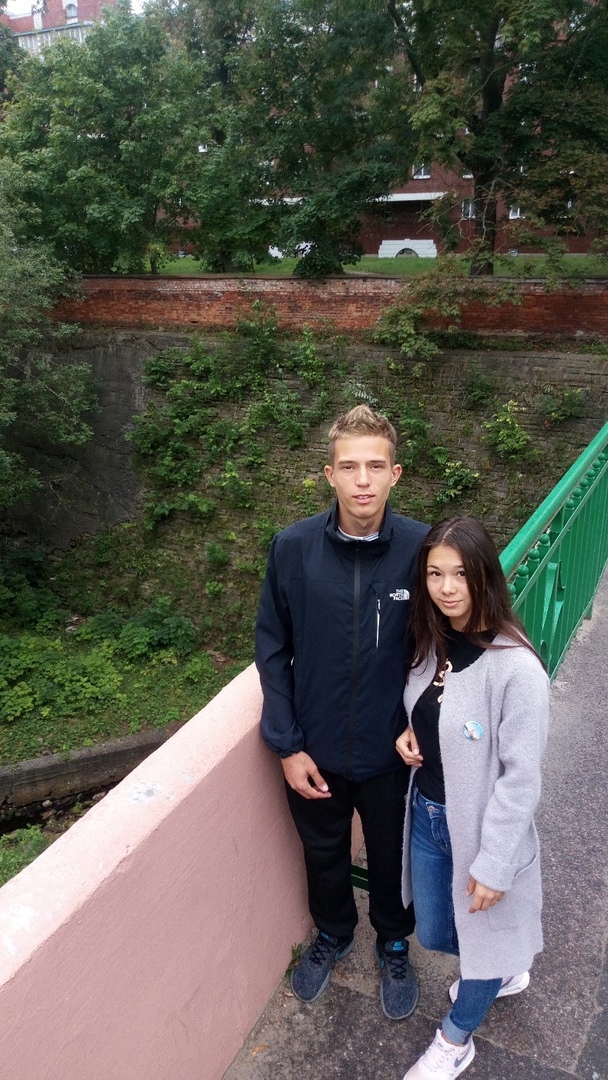 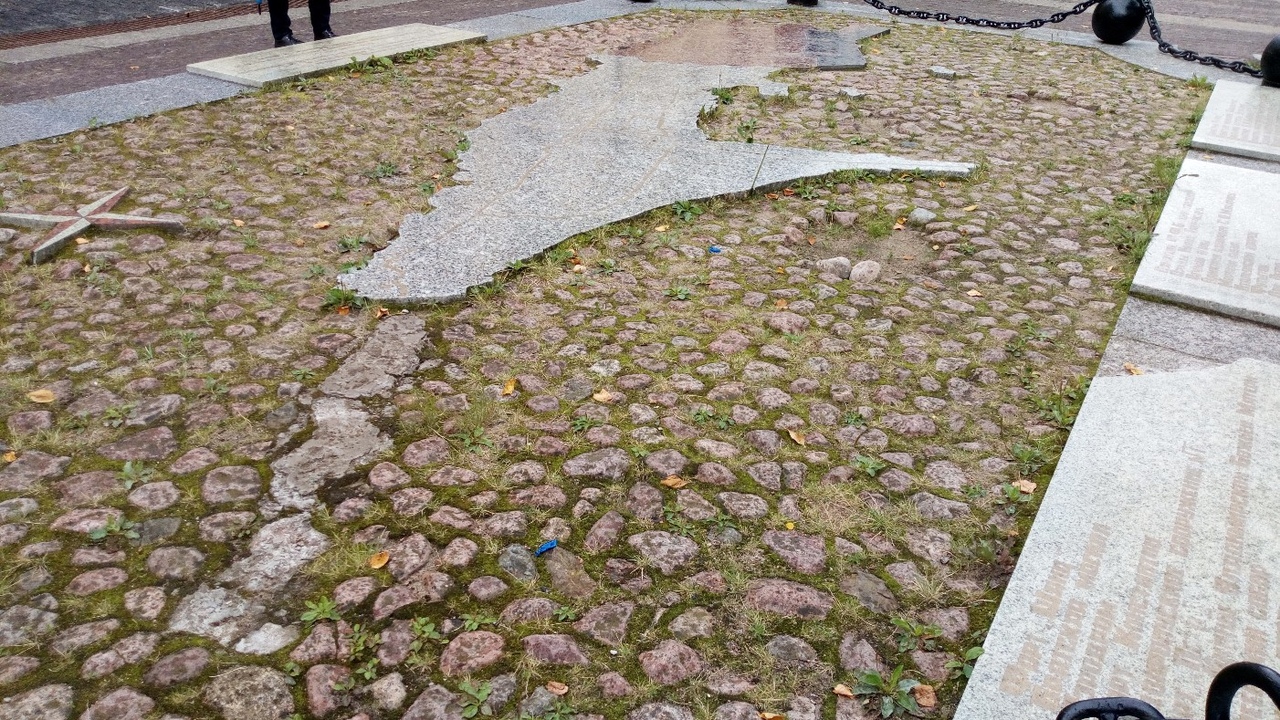 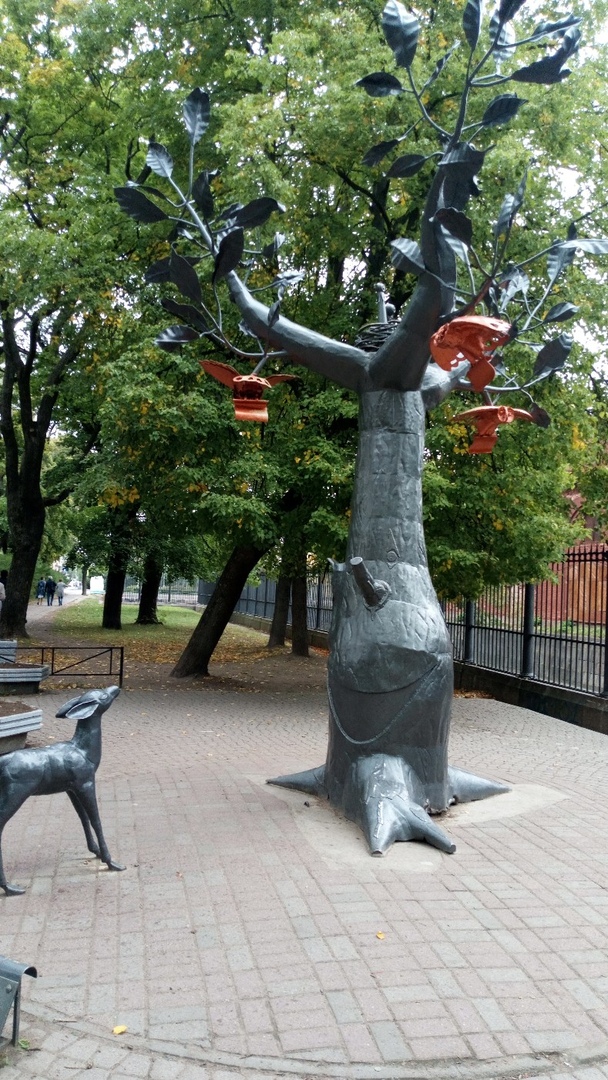 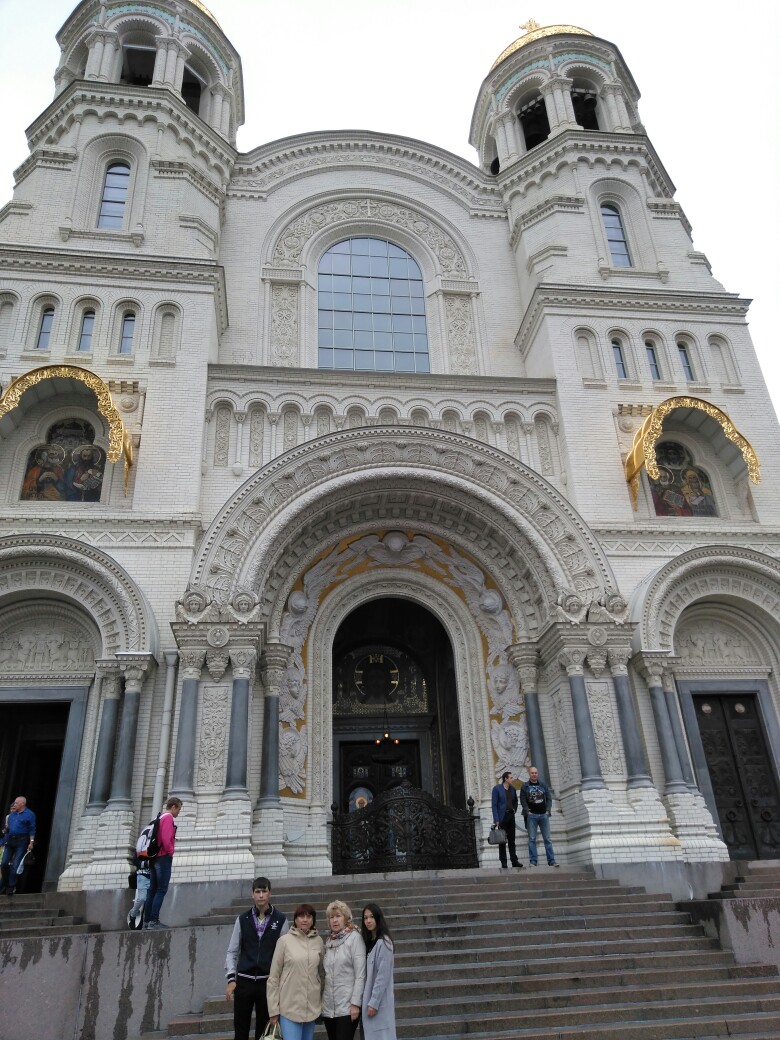 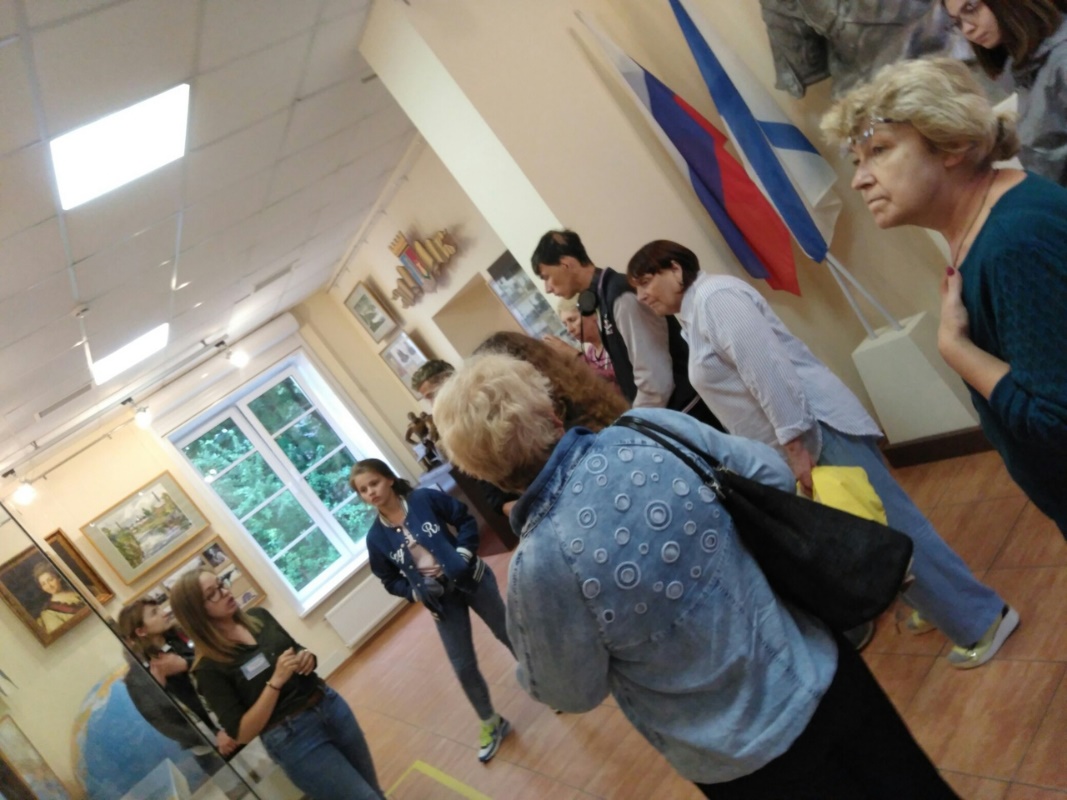 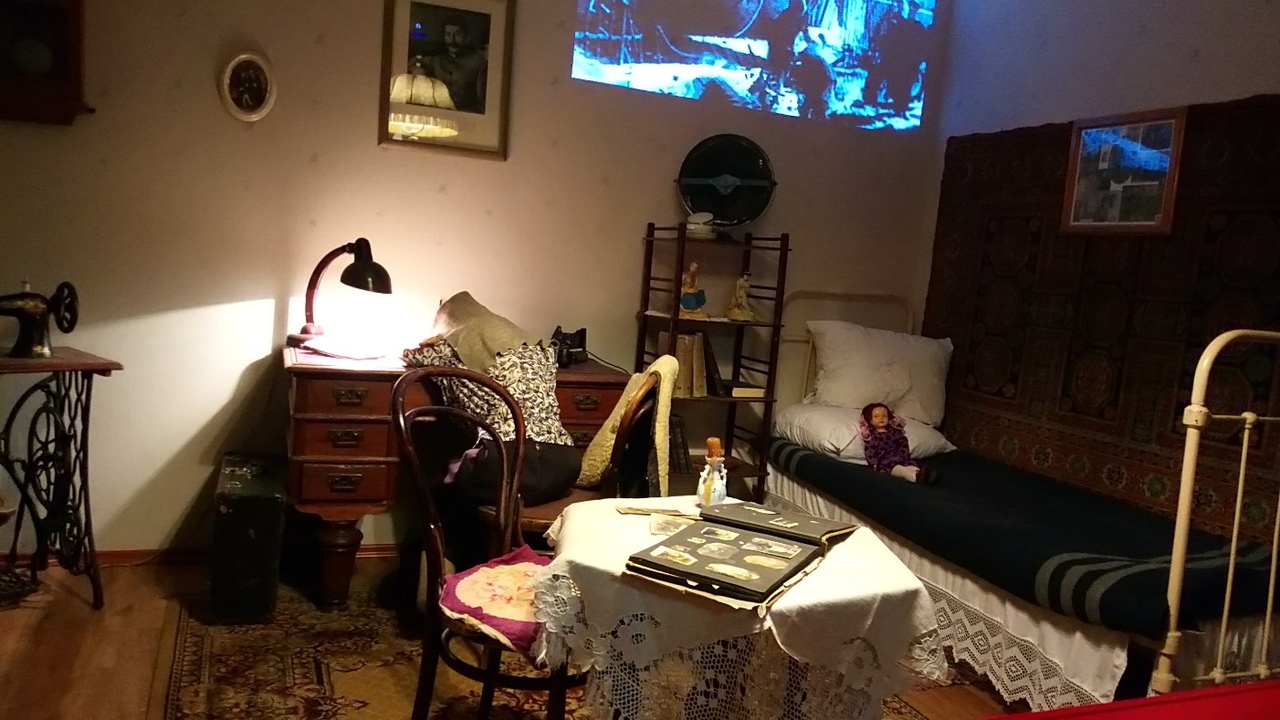 Форты Финского залива-врата России
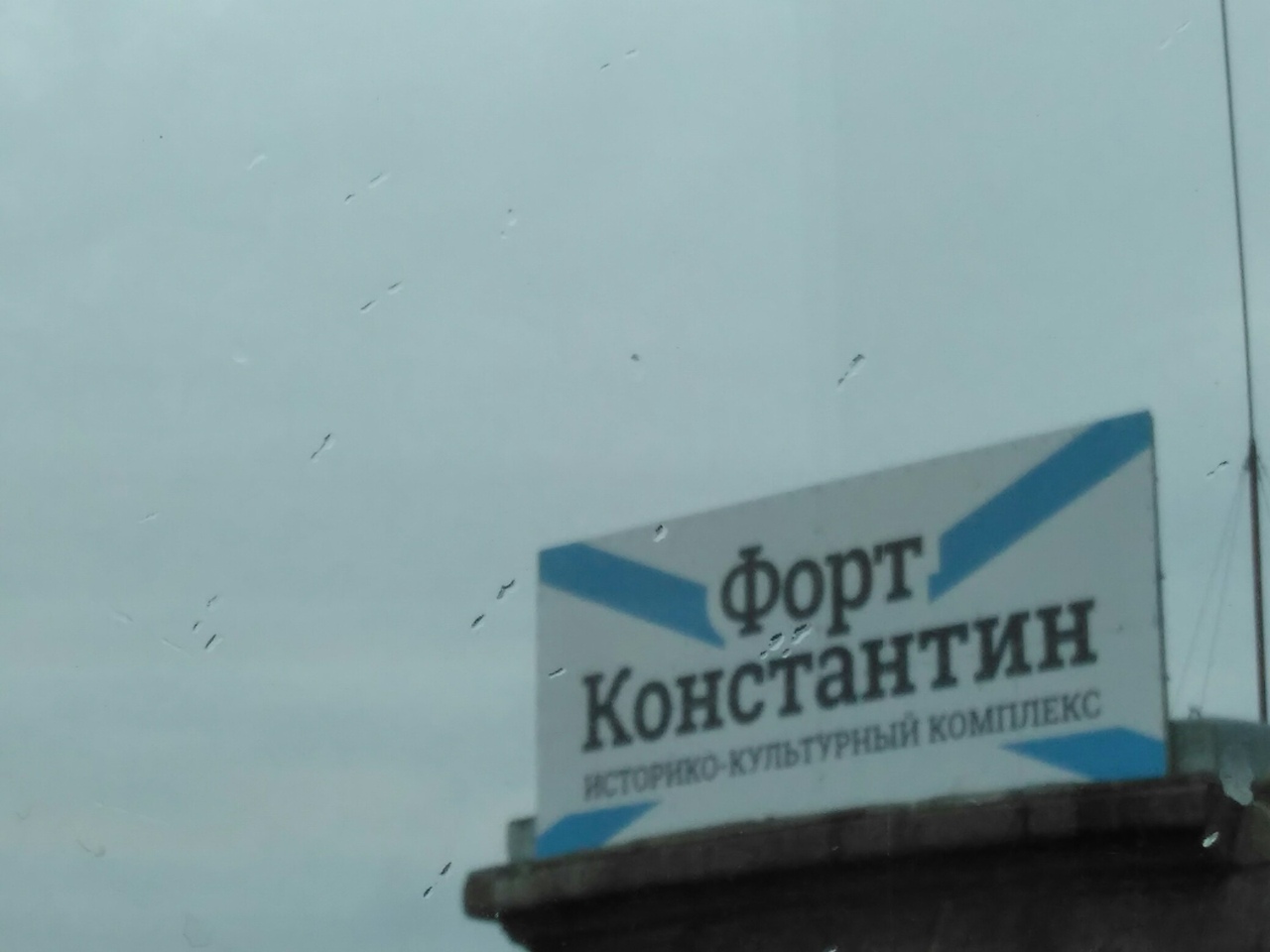 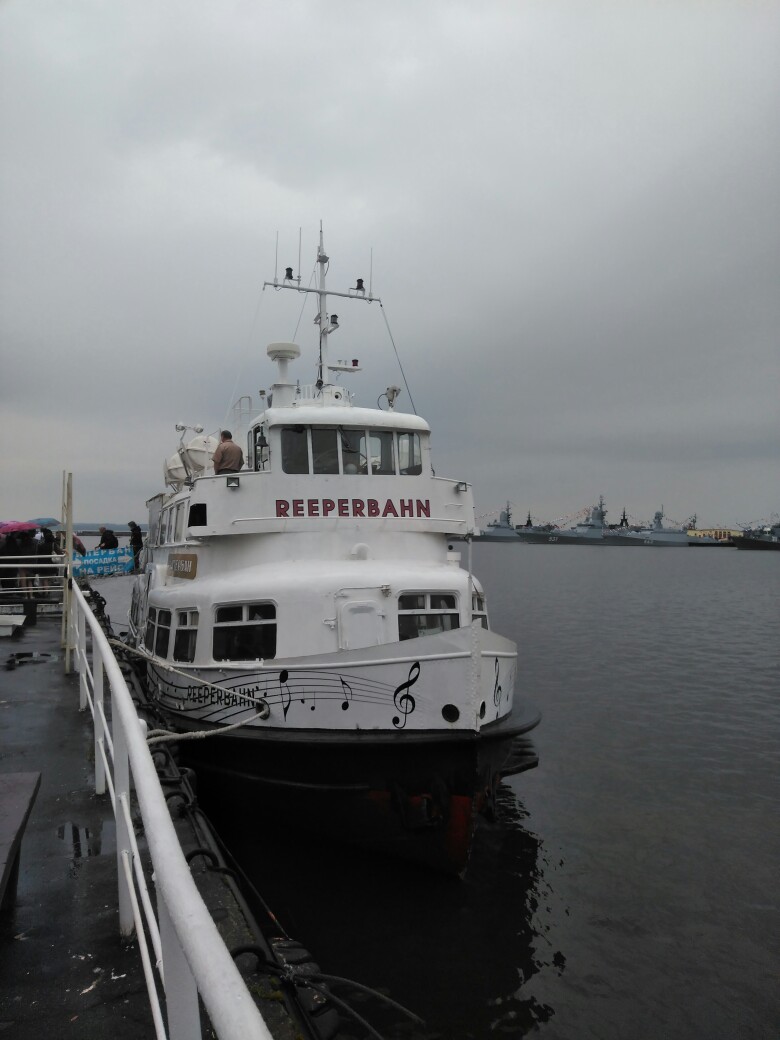 Играют волны — ветер свищет,И мачта гнется и скрыпит…Увы! он счастия не ищетИ не от счастия бежит!
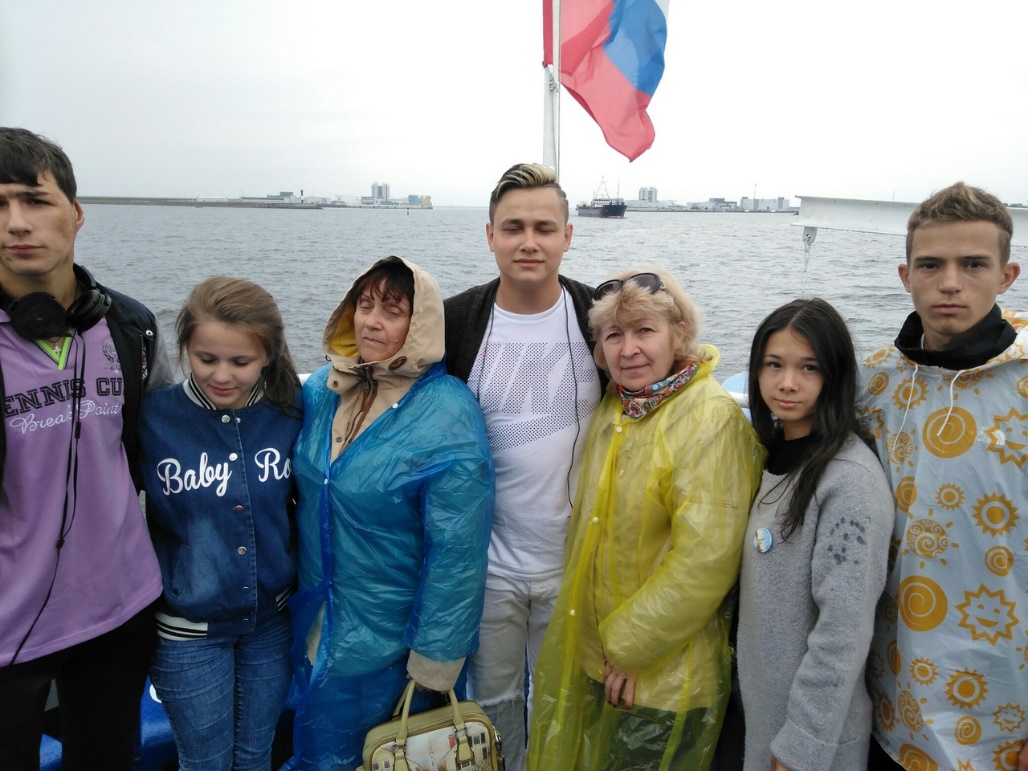 Белеет парус одинокойВ тумане моря голубом!..Что ищет он в стране далекой?Что кинул он в краю родном?..
До новых встреч незабываемый 
Санкт-Петербург
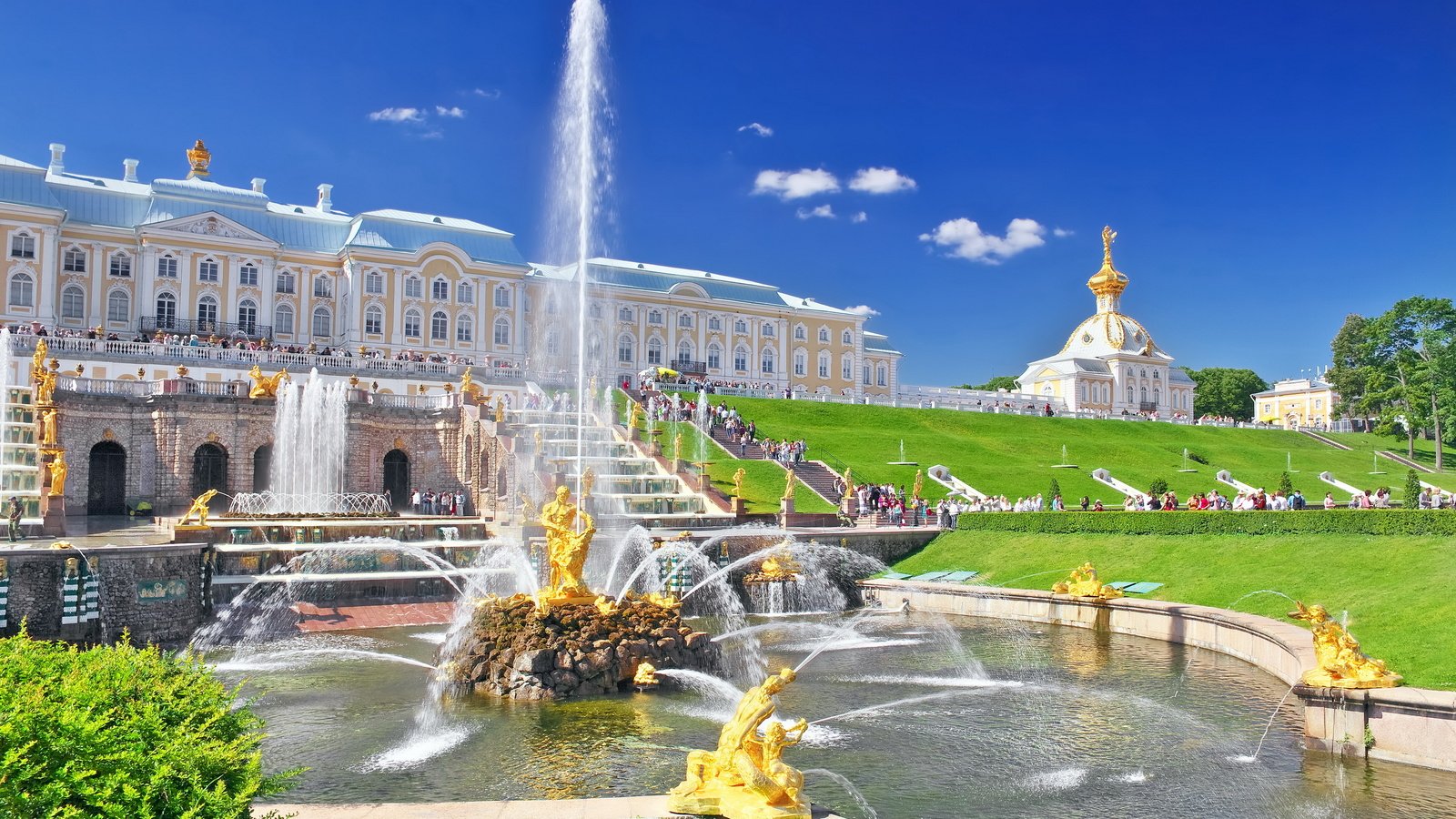